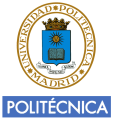 Objetos de Aprendizaje
Búsqueda, creación y uso
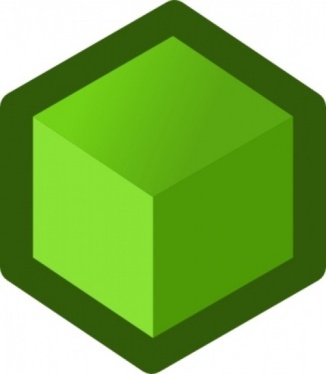 Aldo Gordillo
Objetos de aprendizaje (OAs)
Características de los objetos de aprendizaje
Recursos educativos digitales
Autocontenidos (autónomos)
Reusables (generalmente pequeños)
Etiquetados con metadatos
Generalmente construidos conforme a estándares de e-Learning
Beneficios de los Objetos de aprendizaje
Facilitan la reutilización de recursos educativos
Diseñados para ser reutilizados (pequeños, autónomos, …)
Interoperables (estándares de e-Learning)
Se pueden adaptar y combinar empleando herramientas de creación de contenidos
Minimizan el coste de producción
Ahorro de tiempo
Pueden mejorar la calidad de las experiencias de aprendizaje (objetos interactivos)
Mayor nivel de seguimiento de las interacciones de los usuarios con los contenidos
Uso de los Objetos de aprendizaje
Los objetos de aprendizaje se pueden usar con objetivos diversos y en contextos muy diferentes:
Material de apoyo para las clases presenciales
Actividades interactivas para los alumnos (evaluables o no)
Contenidos con mayor grado de seguimiento en EVAs (Entornos Virtuales de Aprendizaje)
Recursos para aprendizaje autodidacta 
Recursos de aprendizaje para docencia en red(cursos online, MOOCs, …)
Ciclo de vida de los Objetos de aprendizaje
¿Cómo se crean los objetos de aprendizaje?
Mediante lenguajes de programación y tecnologías web (desarrolladores de software)
Utilizando herramientas de creación de contenidos educativos (cualquier persona)
¿Dónde están? ¿Dónde se distribuyen?
Repositorios de recursos educativos
Buscadores y agregadores de contenidos
Entornos Virtuales de Aprendizaje (EVAs): plataformas de e-Learning, LMSs (ej: Moodle), proveedores de MOOCs, etc.
Ciclo de vida de los Objetos de aprendizaje (II)
¿Dónde se usan los objetos de aprendizaje?
En clase de forma presencial, en EVAs (ej: Moodle, cursos tipo MOOC) o en otros sistemas software
¿Cuando perecen los objetos de aprendizaje?
Son adaptables
Se pueden actualizar a medida que pasa el tiempo
Se pueden mejorar conforme se van utilizando en base a la retroalimentación (explícita y/o implícita)
Un objeto de aprendizaje deja de ser útil si no se adapta o si se puede sustituir por otro mejor que satisfaga los mismos objetivos de aprendizaje
Control de calidad de los Objetos de aprendizaje
Mecanismos de control de calidad en repositorios de recursos educativos
Acreditación
Revisión de expertos
Retroalimentación de los usuarios
Criterios de calidad
No hay un instrumento estándar para evaluar la calidad de los objetos de aprendizaje, conviven múltiples modelos.
Modelos dirigidos a diferentes audiencias: expertos, profesores, alumnos, automáticos, etc.
La revisión de expertos suele considerar tanto aspectos pedagógicos como tecnológicos.
LORI (Learning Object Review Instrument)
LORI 1.5 establece los siguientes criterios de calidad:
Calidad de los contenidos
Coherencia entre objetivos, actividades y perfil del alumnado
Retroalimentación y Adaptabilidad
Motivación
Diseño y presentación
Interactividad y Usabilidad
Accesibilidad
Reusabilidad
Cumplimiento de estándares
Estándares de e-Learning
Estándares para Objetos de aprendizaje
Principales estándares de e-Learning relacionados con los objetos de aprendizaje
Integración en Entornos Virtuales de Aprendizaje
AICC CMI 
IMS CP  (Content Packaging)
SCORM  (Sharable Content Object Reference Model)
xAPI (Experience API, anteriormente Tin Can API)
IMS CC  (Common Cartridge)
IMS LTI  (Learning Tool Interoperability)
Estándares para Objetos de aprendizaje (II)
Cuestionarios y preguntas
IMS QTI  (Question and Test Interoperability)
Moodle XML (estándar “de facto”)
Otros: GIFT, Aiken, ...
Metadatos
IEEE LOM  (Learning Object Metadata)
IMS LRM  (Learning Resource Metadata)
Dublin Core  (DC)
Recolección de recursos y metadatos
OAI-PMH
Moodle: Estándares para Objetos de aprendizaje
Integración de contenido
SCORM (versión 1.2) Recurso: Paquete SCORM 
IMS CPRecurso: Paquete de contenido IMS
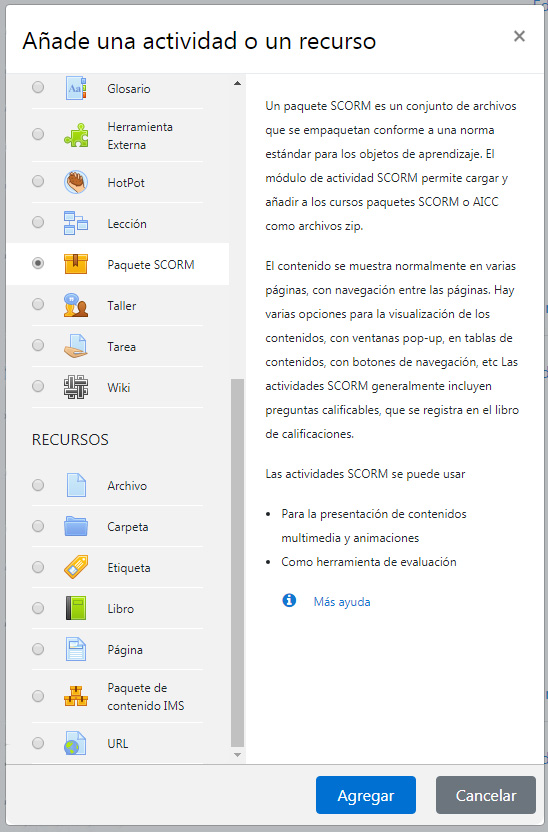 Cuestionarios y preguntas
Moodle XML
SCORM (Sharable Content Object Reference Model)
Permite crear y empaquetar objetos de aprendizaje de forma estructurada
Está formado por varios estándares y especificaciones:
Modelo de agregación de contenidos(basado en IMS Content Packaging)
Comunicación con el entorno de ejecución
Secuenciación y navegación
Versiones utilizadas actualmente
SCORM 1.2
SCORM 2004 2nd Edition (CAM 1.3)
SCORM 2004 3rd Edition
SCORM 2004 4th Edition
[Speaker Notes: http://scorm.com/scorm-explained/business-of-scorm/scorm-versions/]
SCORM: Paquete en Moodle
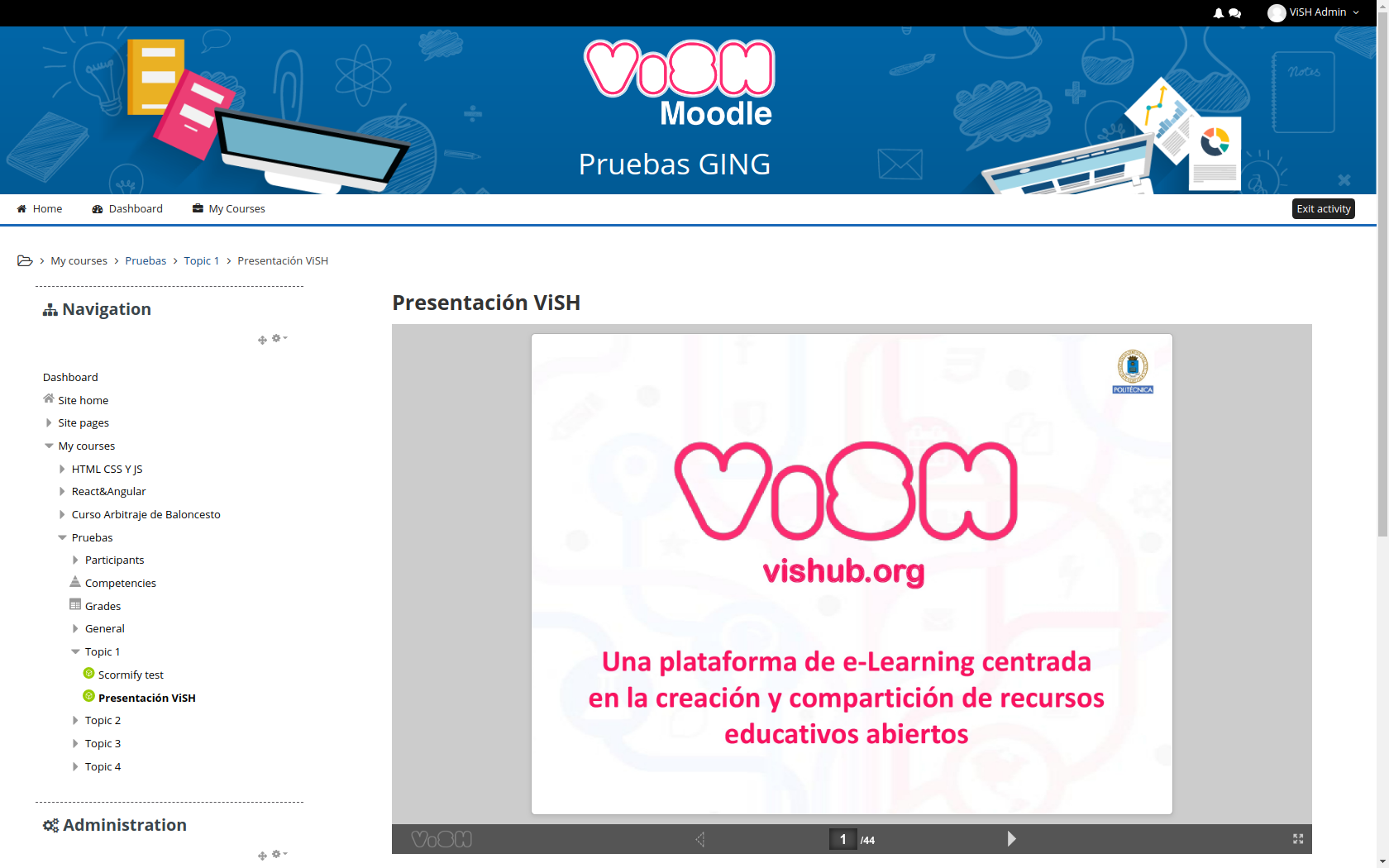 SCORM: Informes de actividad en Moodle
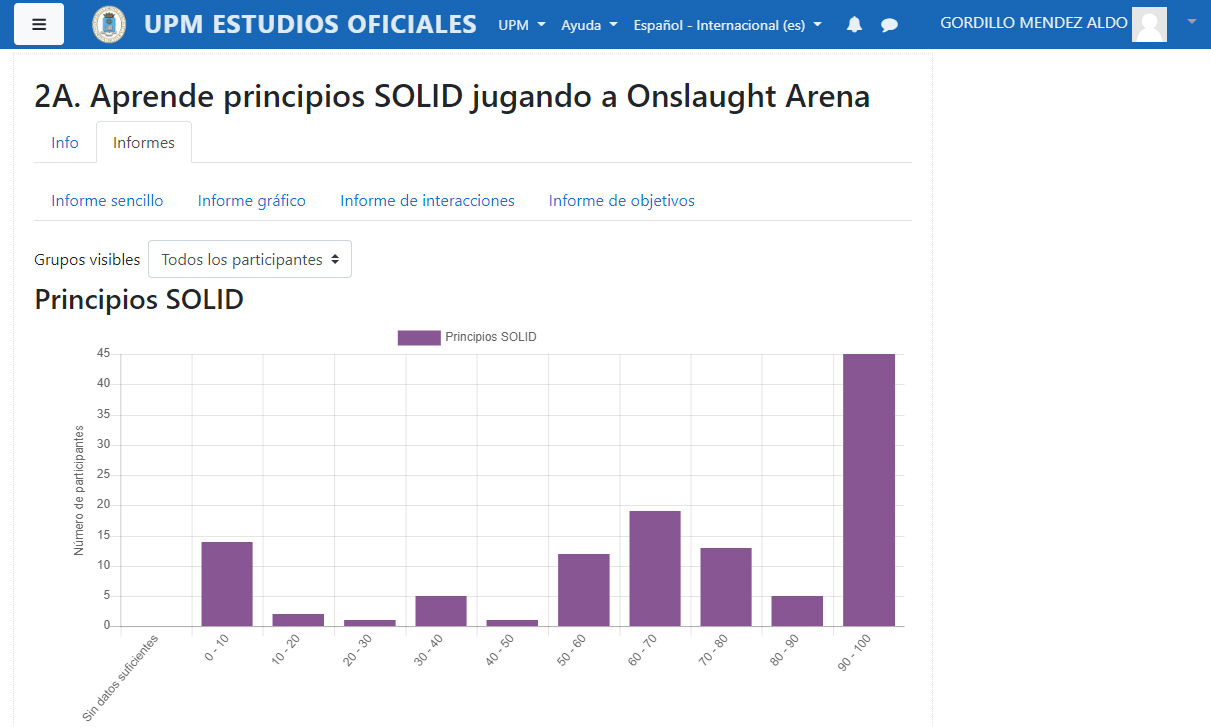 Derechos de autor y licencias de uso de materiales en Internet
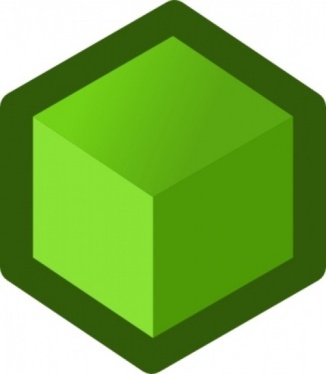 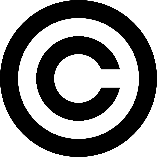 Uso de materiales obtenidos de Internet
Necesitamos permiso para poder utilizar los materiales que encontramos en Internet
Que un recurso se encuentre publicado en una web no significa que podamos utilizarlo libremente
Para poder utilizar, copiar, redistribuir o modificar una obra o recurso su autor debe darnos permiso mediante una cesión de derechos:
Cesión explícita (ej: contrato)
Licencias de redistribución (“cesión automática”)
Ceden derechos a quien recibe la obra
Pueden especificar condiciones
Podemos usar obras de dominio público
Licencias Creative Commons (CC)
Es una familia de licencias que otorgan permisos controlados por el autor
Permiten la copia, distribución y uso de los materiales
Requiere reconocer (citar) al autor y obra original
Las licencias CC se forman mediante una carta de elementos que se pueden combinar:
         Reconocimiento (al autor original)
         No comercial
         Sin obras derivadas
         Compartir Igual: las obras derivadas deben mantener la misma licencia al ser divulgadas
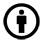 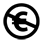 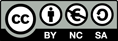 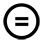 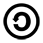 [Speaker Notes: http://es.creativecommons.org/blog/licencias/]
Búsqueda de Objetos de Aprendizaje
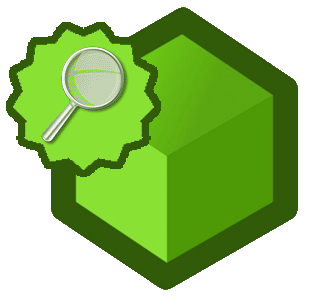 Repositorios de contenidos abiertos
Existen multitud de plataformas en Internet donde buscar y descargar recursos educativos y objetos de aprendizaje libres de forma gratuita
Muchos repositorios permiten búsquedas mediante metadatos y filtrado por tipo de licencia
Algunas plataformas también ofrecen herramientas de autor para crear contenidos
Hay muchos repositorios de carácter general (no educativos) que permiten buscar recursos con licencias libres: Flickr, Google Imágenes, YouTube, SoundCloud, Wikimedia Commons, Europeana, etc.
Agrega
http://agrega.educacion.es
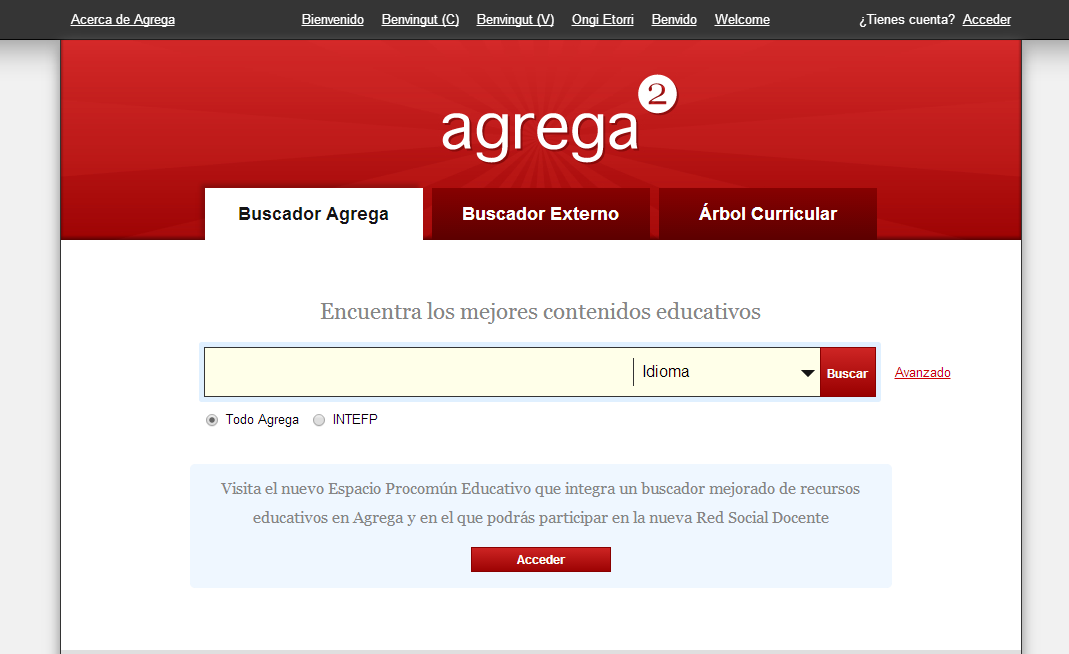 procomún
http://procomun.educalab.es
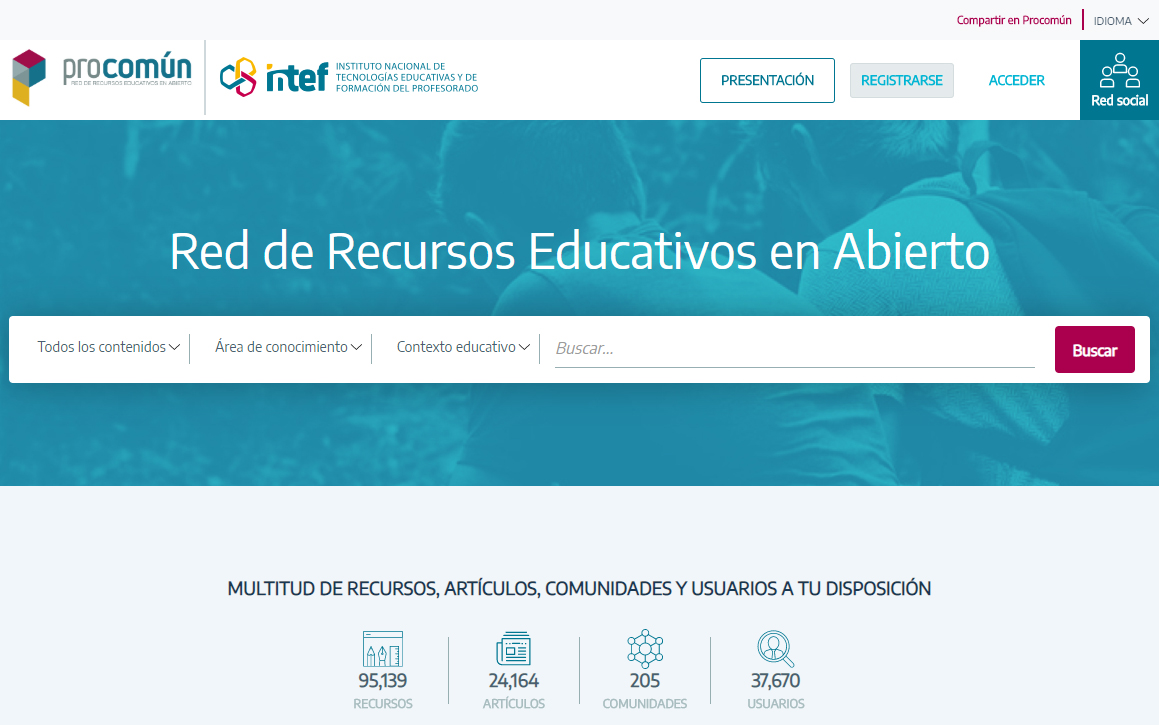 MERLOT
http://www.merlot.org
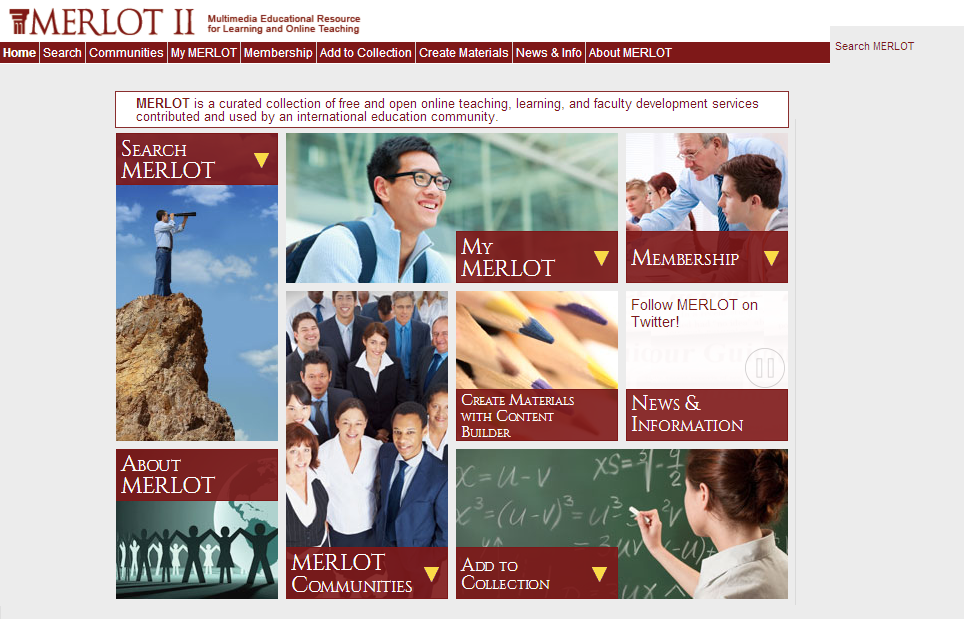 OER Commons
http://www.oercommons.org
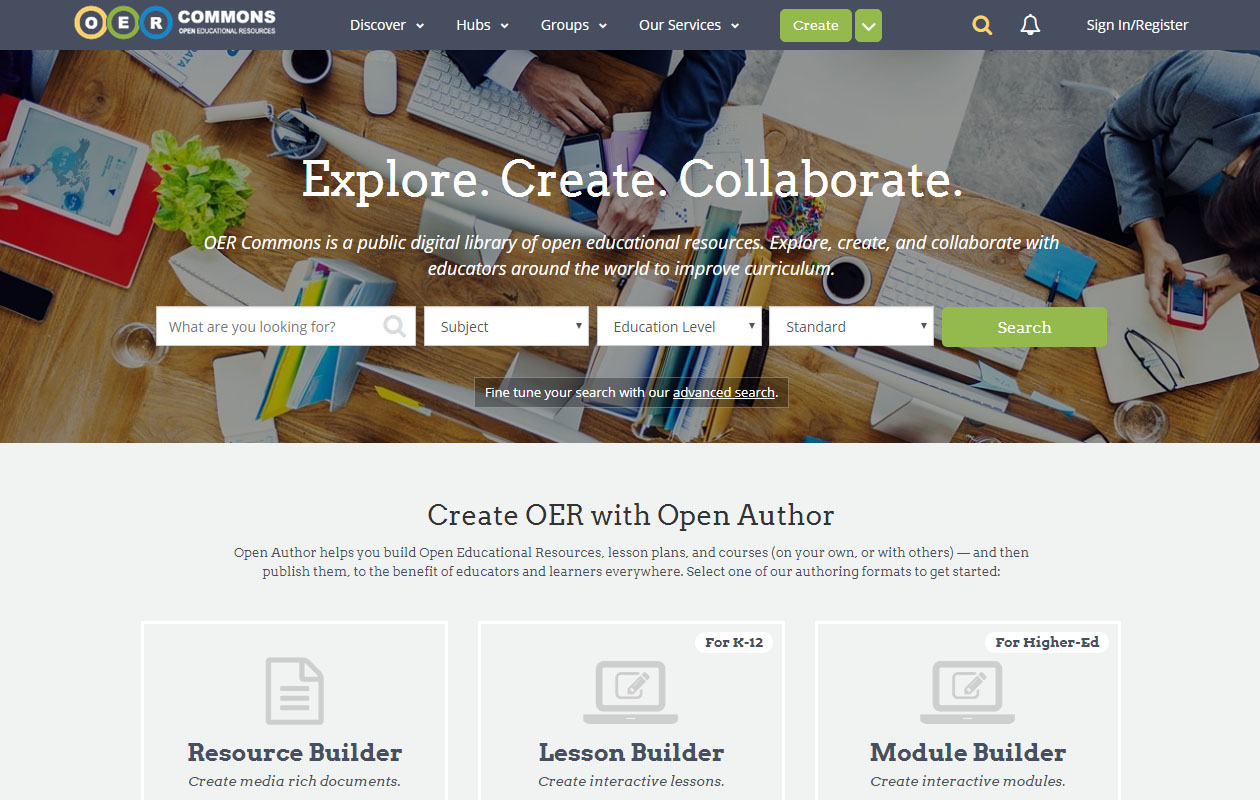 LRE (Learning Resource Exchange)
http://lreforschools.eun.org
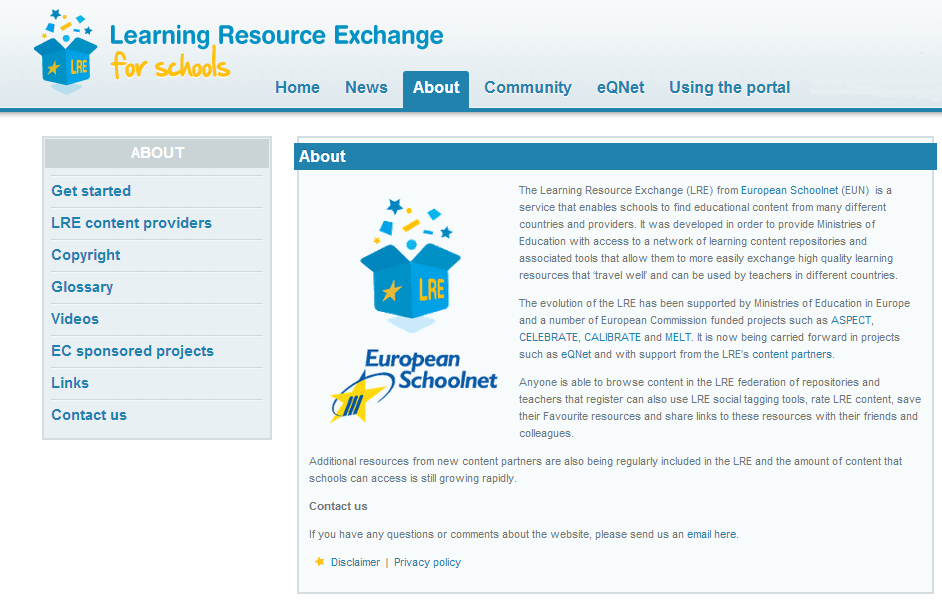 Go-Lab
http://www.golabz.eu
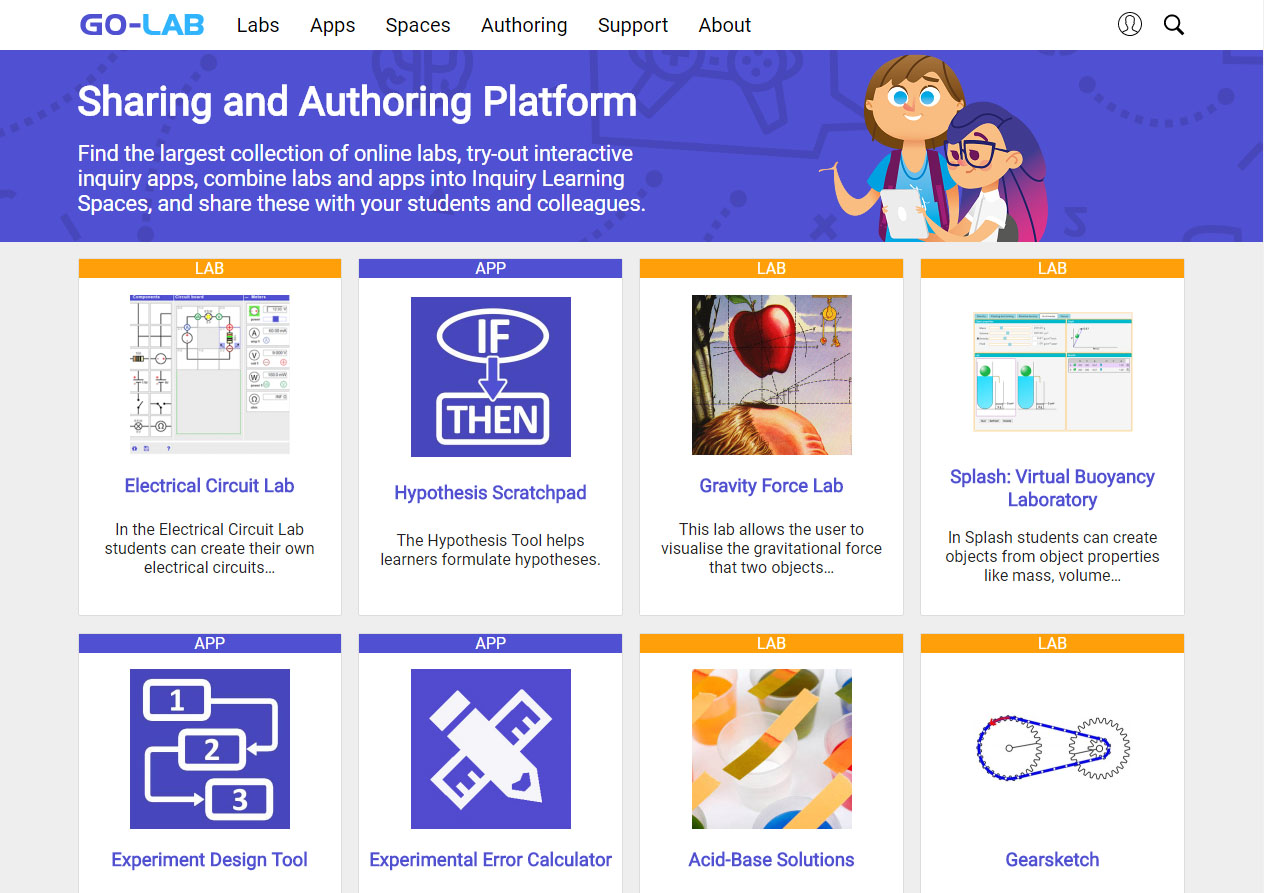 PhET
https://phet.colorado.edu
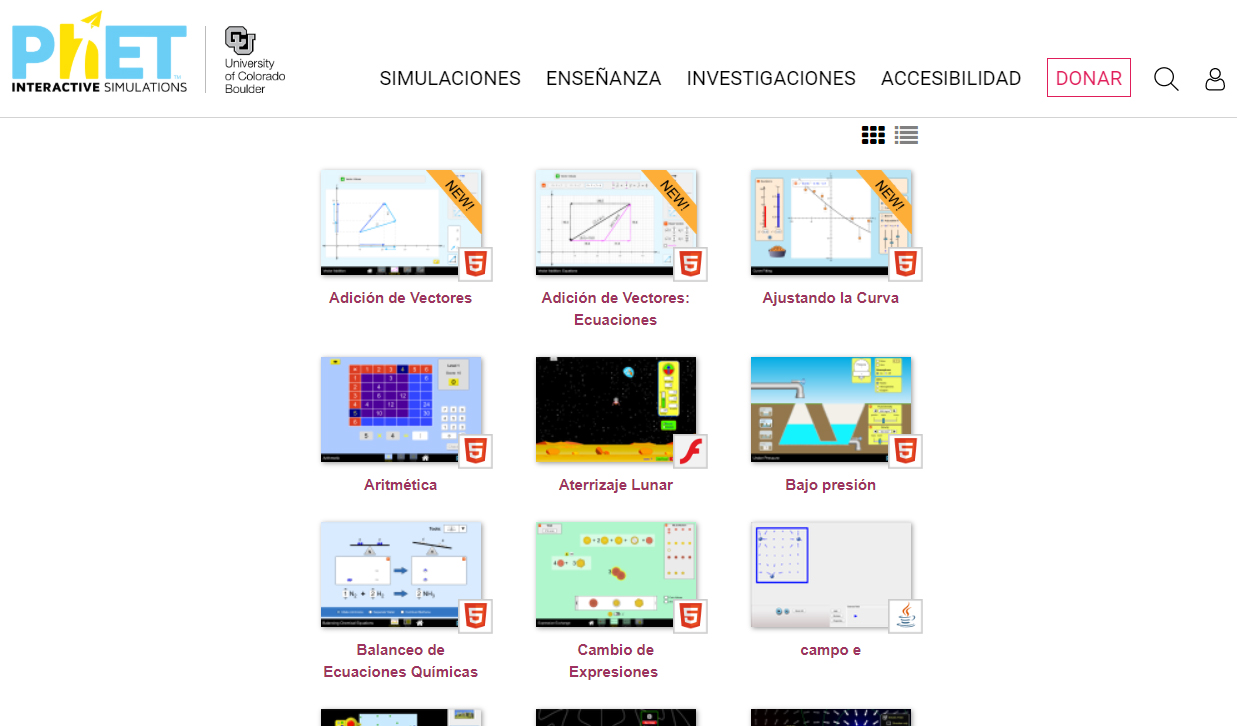 ViSH
http://vishub.org
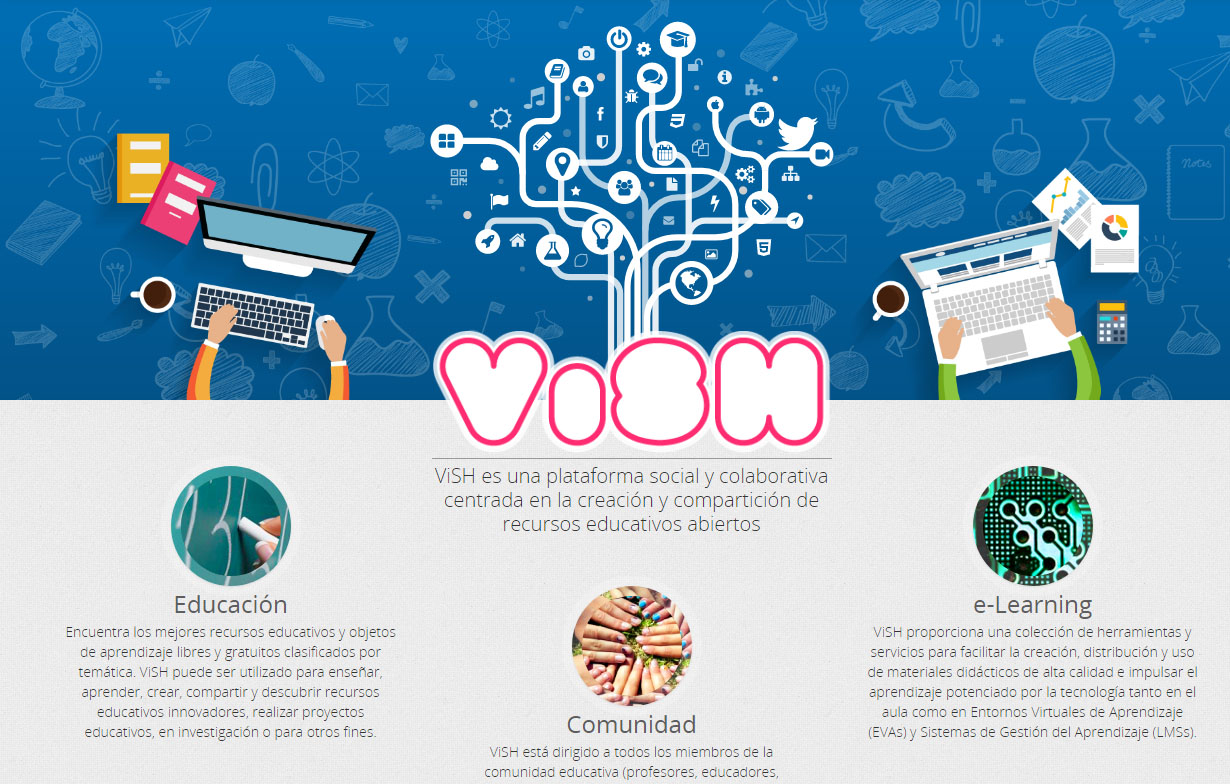 EducaInternet
http://educainternet.es
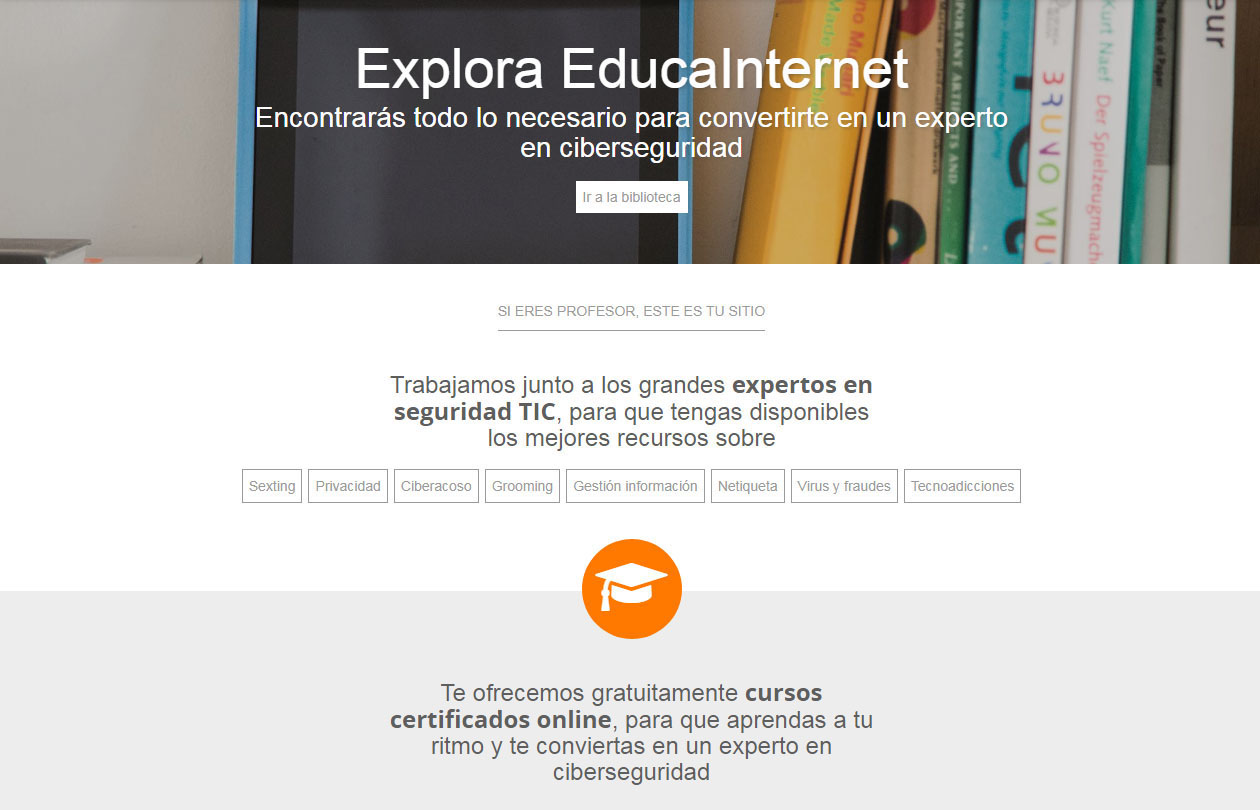 Games for Change
http://www.gamesforchange.org
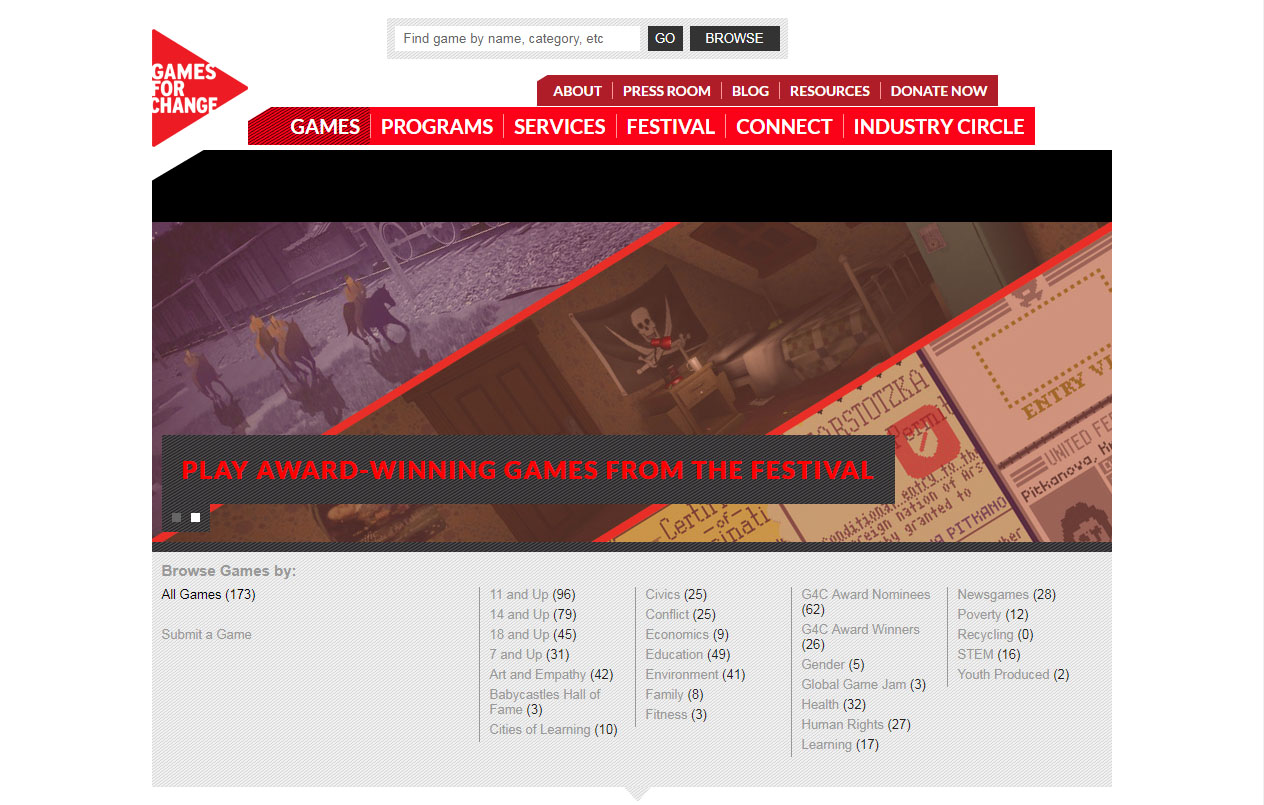 Google Imágenes
http://www.google.es/imghp
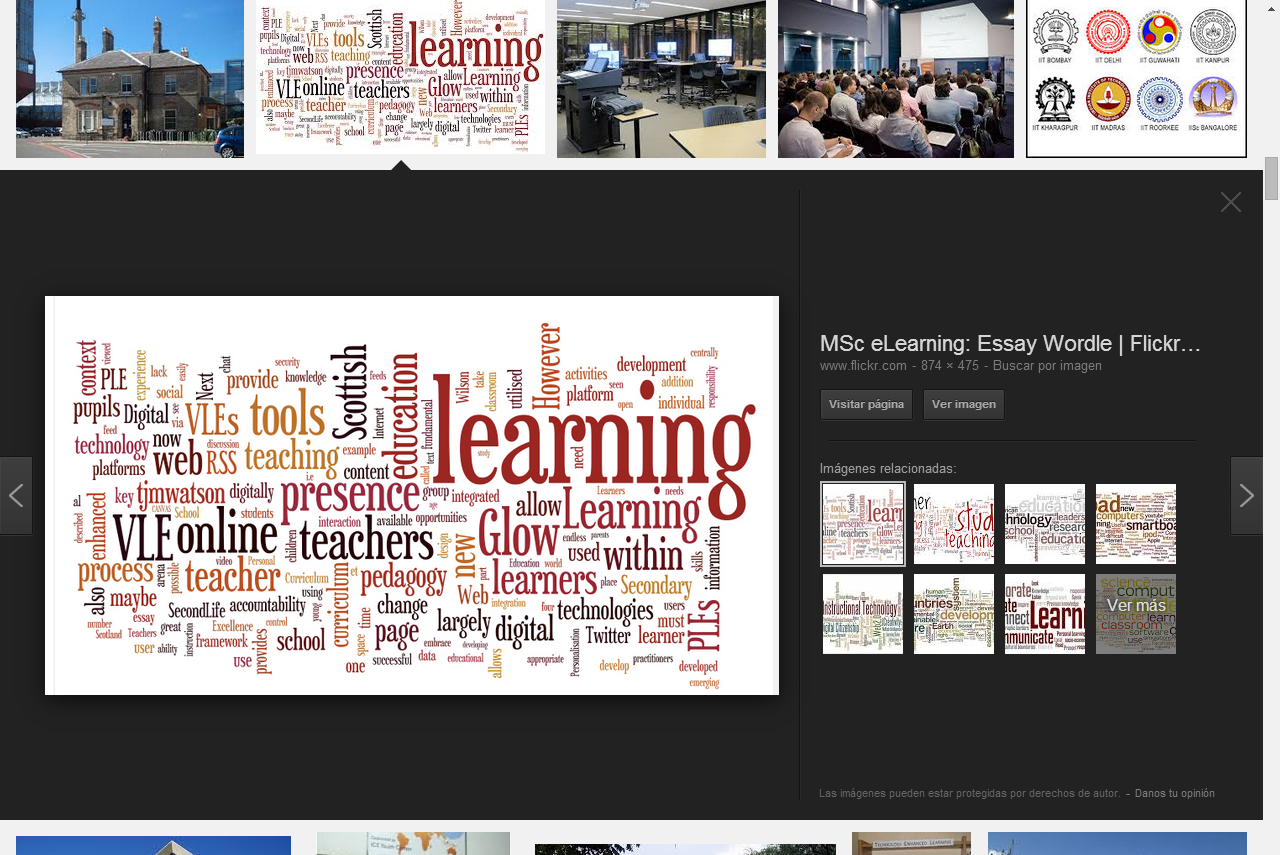 YouTube
http://www.youtube.com
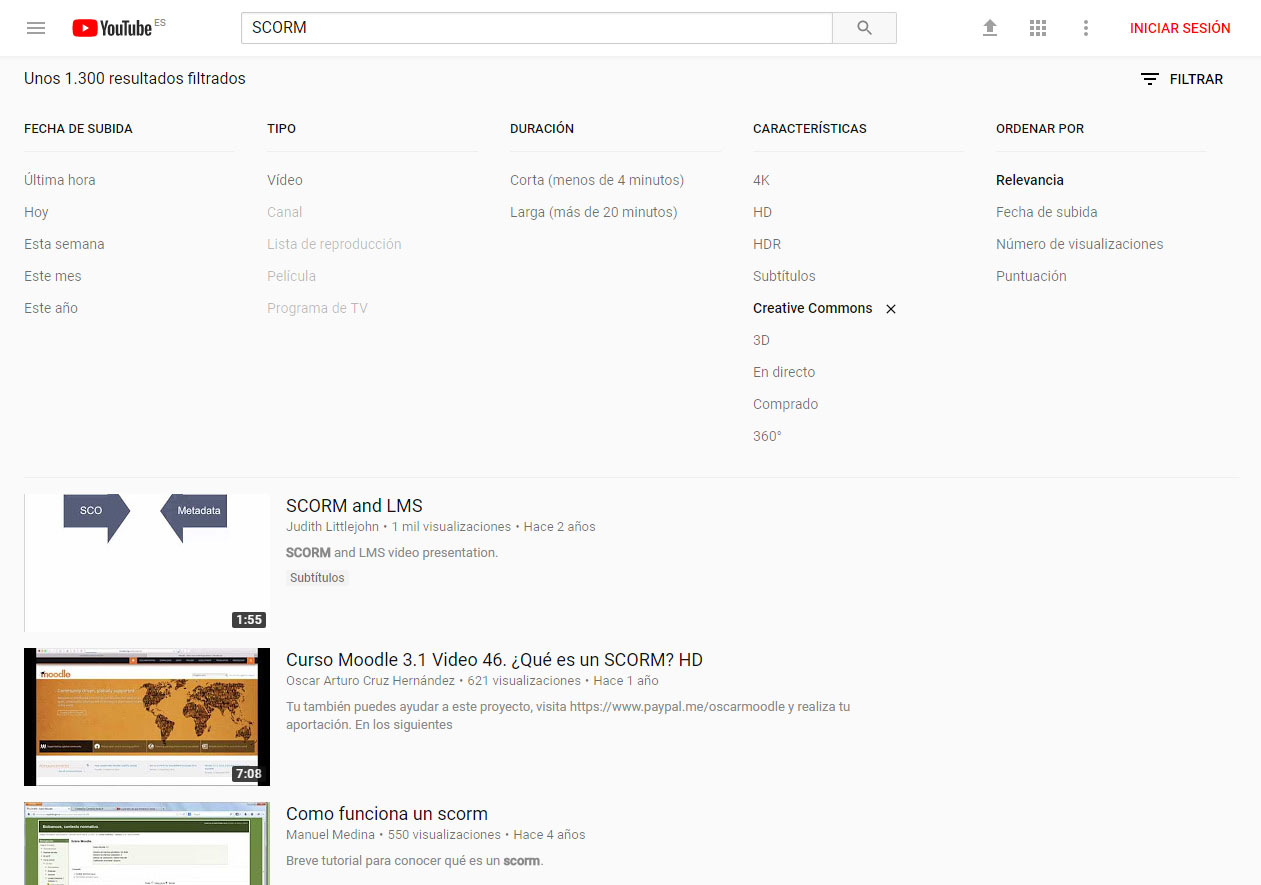 SoundCloud
http://soundcloud.com
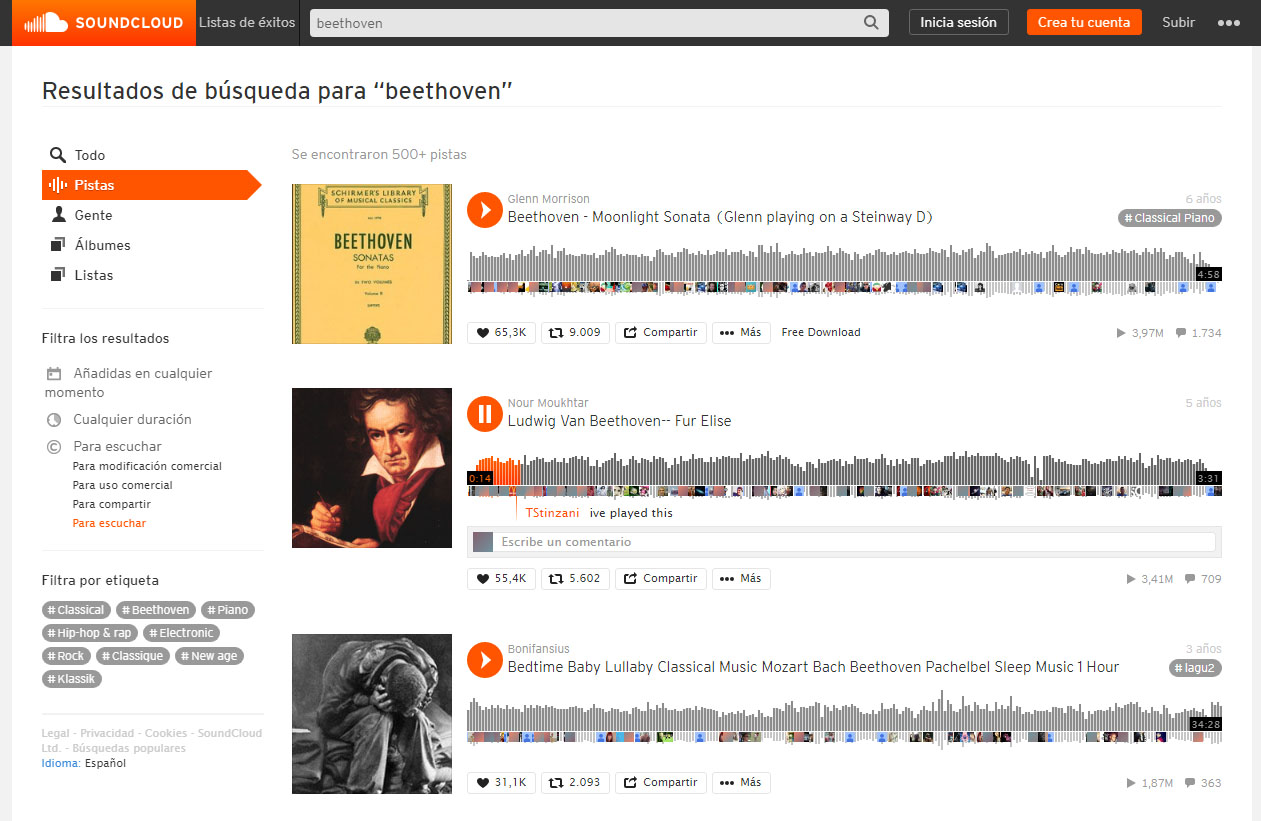 Wikimedia Commons
http://commons.wikimedia.org
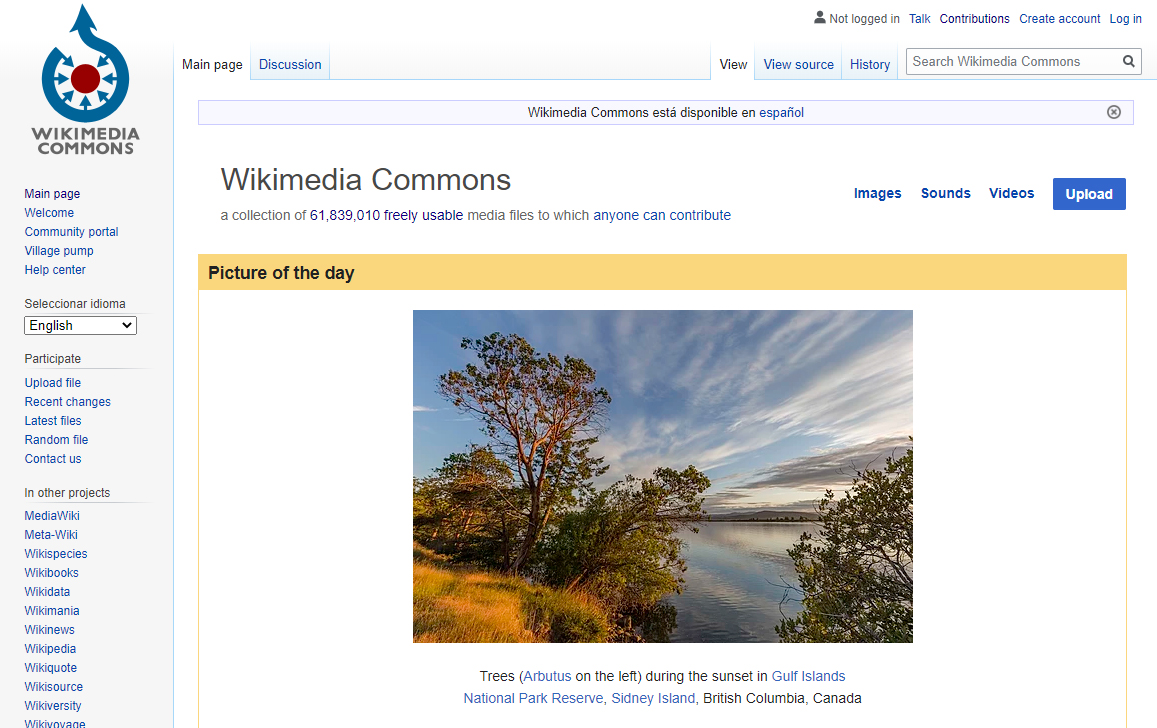 Europeana
http://europeana.eu
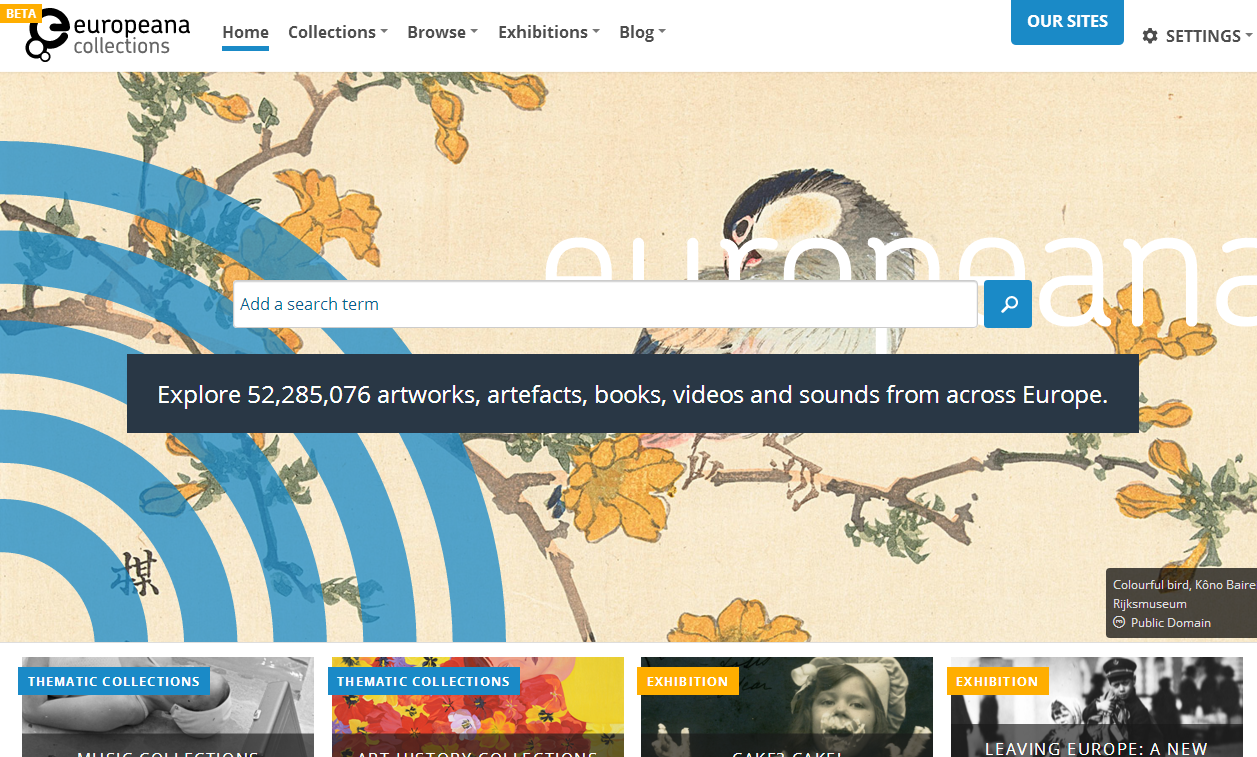 Search CC (Creative Commons)
http://search.creativecommons.org
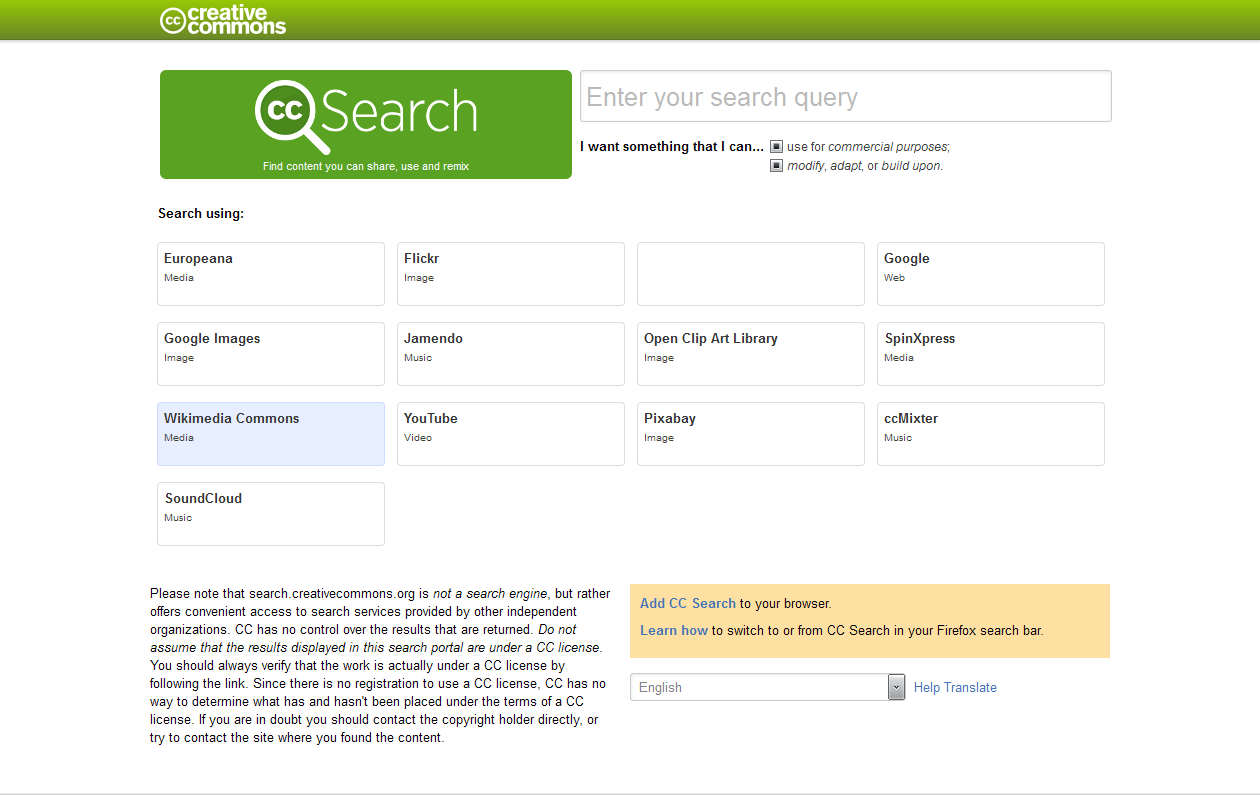 Creación de Objetos de Aprendizaje
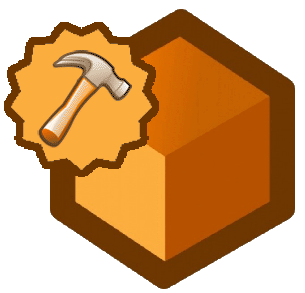 Herramientas de creación de contenidos educativos
Permiten crear recursos educativos y objetos de aprendizaje sin necesidad de conocimientos técnicos avanzados
Combinan e integran contenidos generados desde la herramienta con materiales existentes
Suelen permitir la definición de los metadatos desde una interfaz gráfica
Normalmente, los recursos creados pueden exportarse a formatos estándar de e-Learning (paquetes SCORM, ficheros IMS QTI, …) o como aplicaciones web HTML5
Gran variedad (escritorio/web, gratuitas/de pago, creación de cuestionarios, vídeos, presentaciones, juegos, …)
Hot Potatoes
http://hotpot.uvic.ca
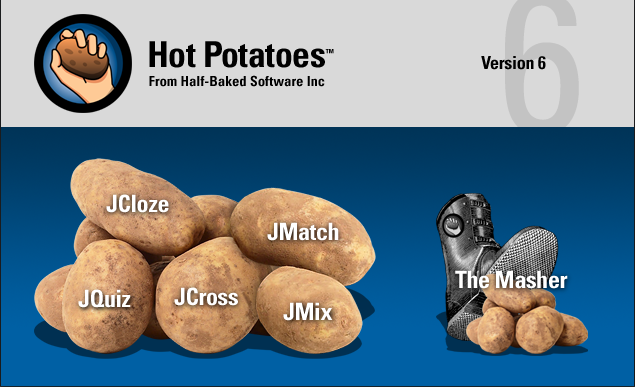 Hot Potatoes
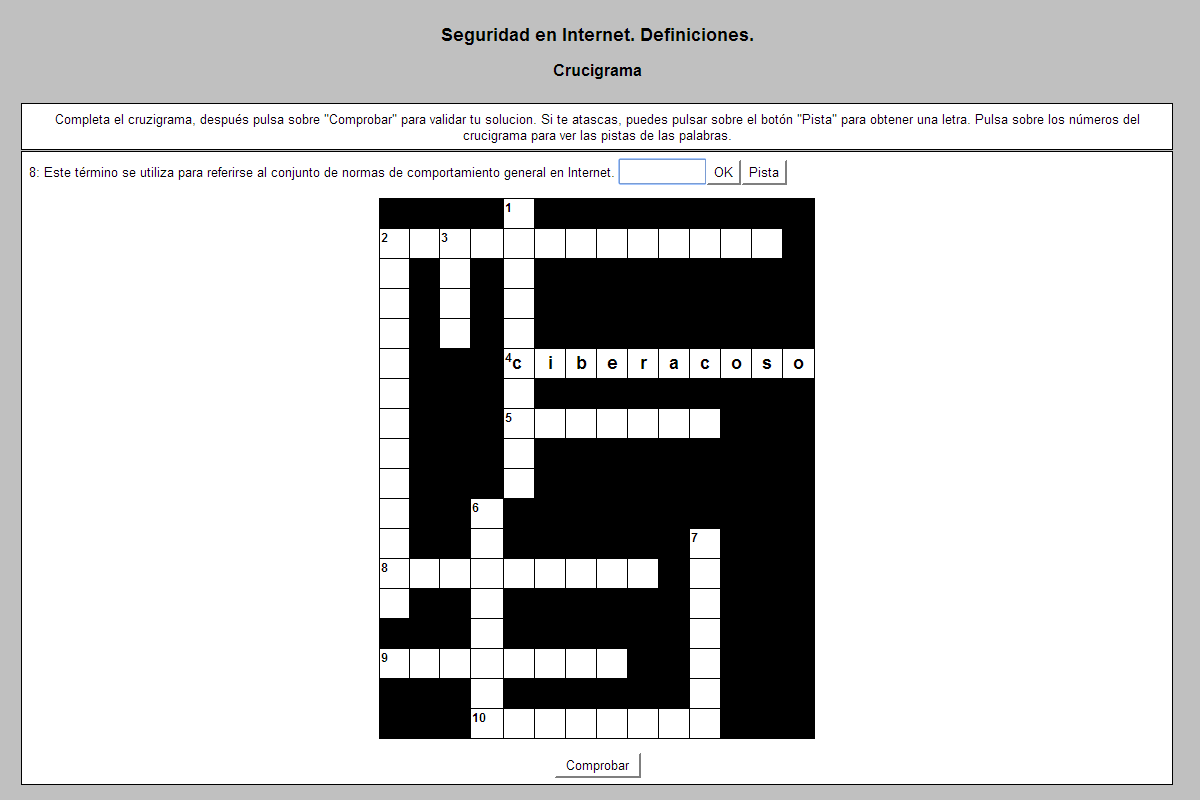 JClic
http://clic.xtec.cat/es/jclic
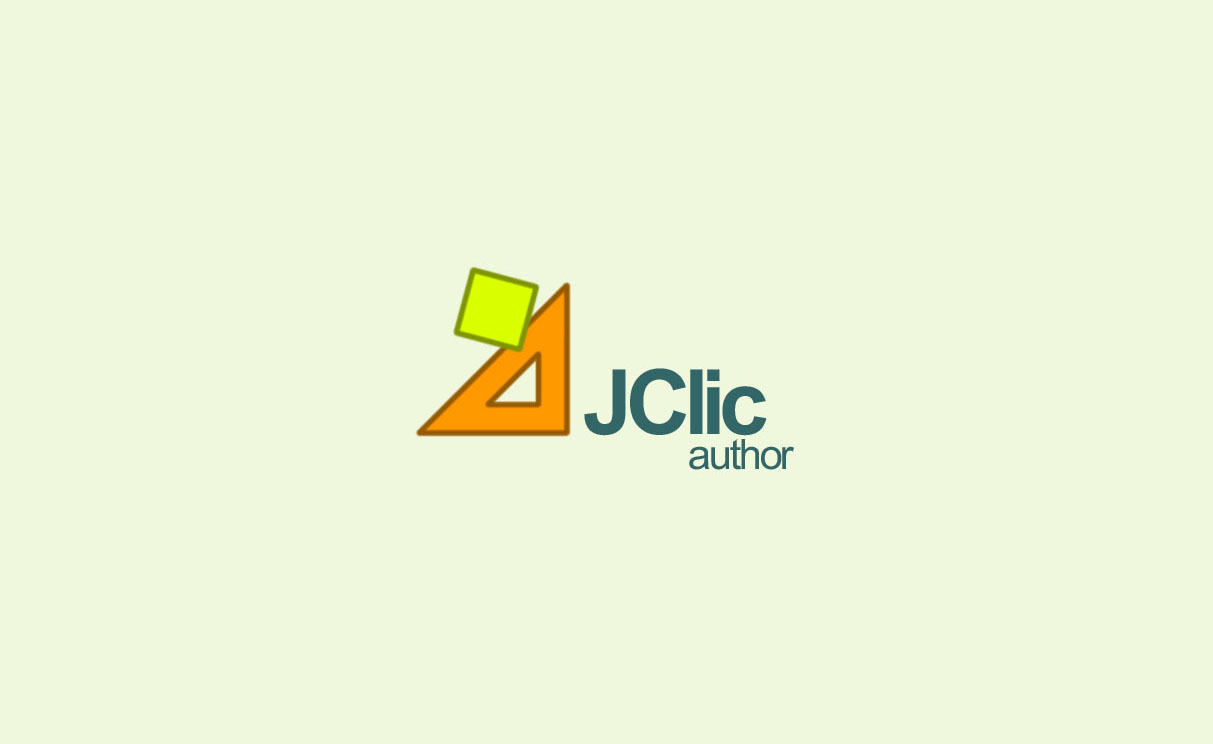 JClic
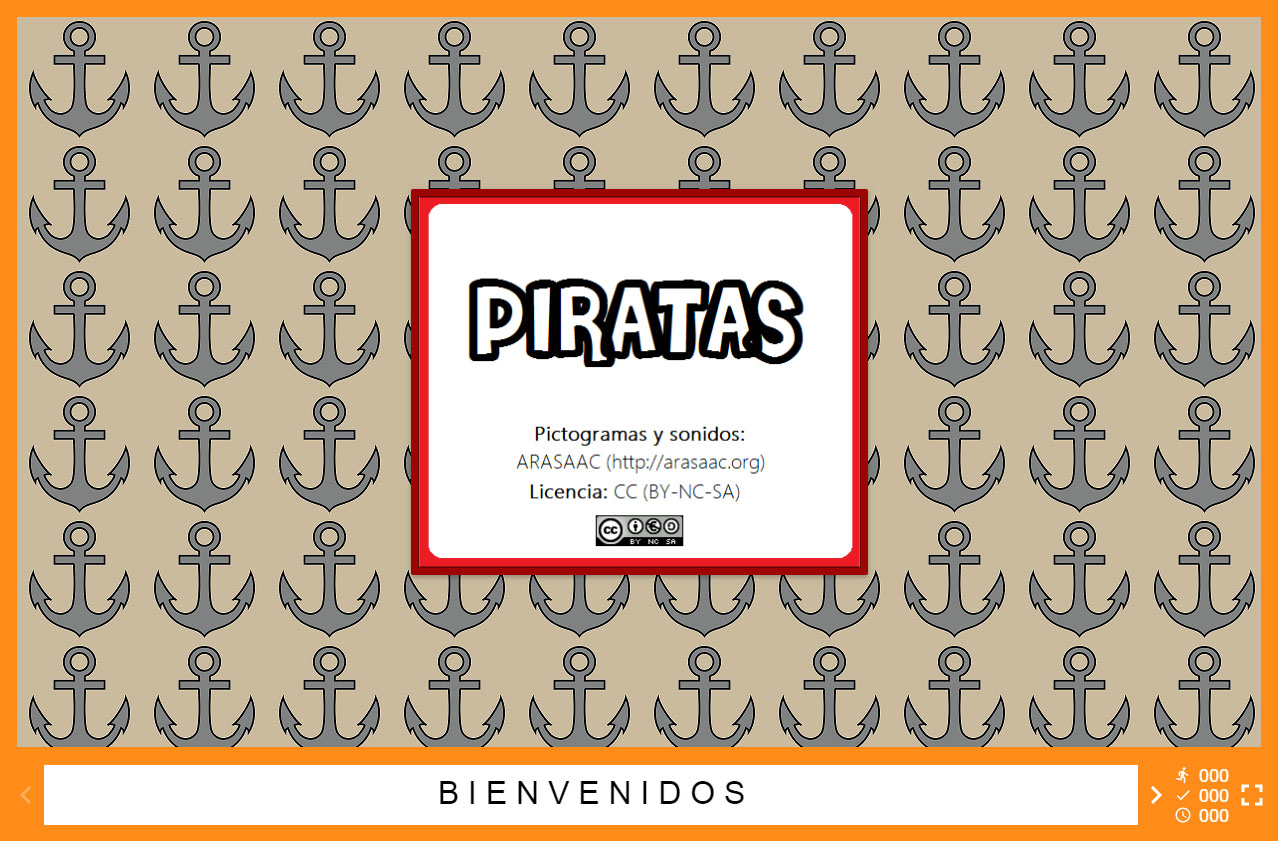 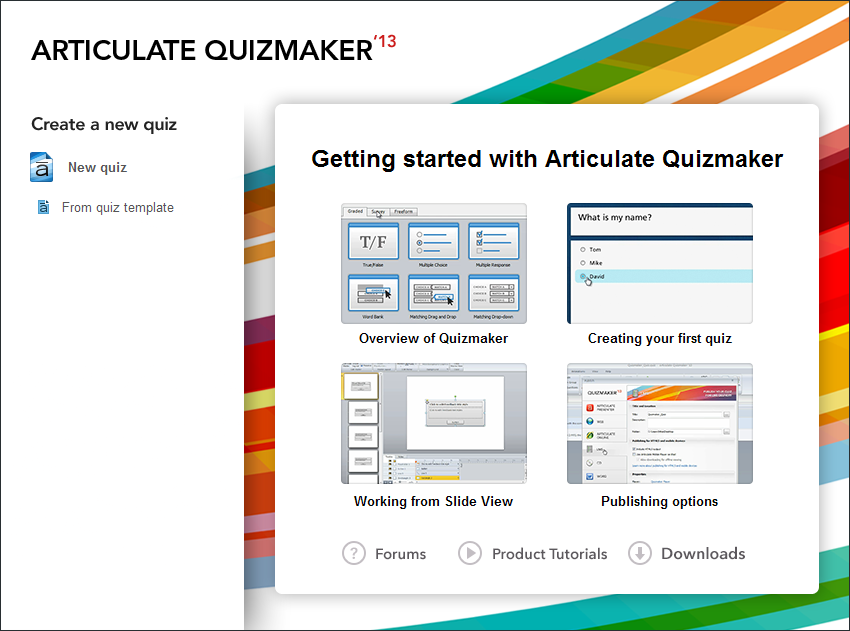 Articulate Quizmaker
https://articulate.com/products/quizmaker.php
Articulate Quizmaker
http://articulate.com/products/quizmaker.php
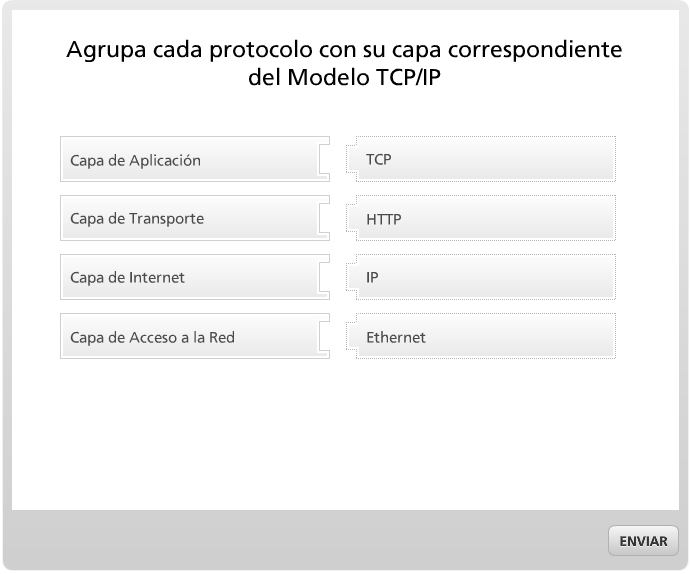 Educaplay
http://www.educaplay.com
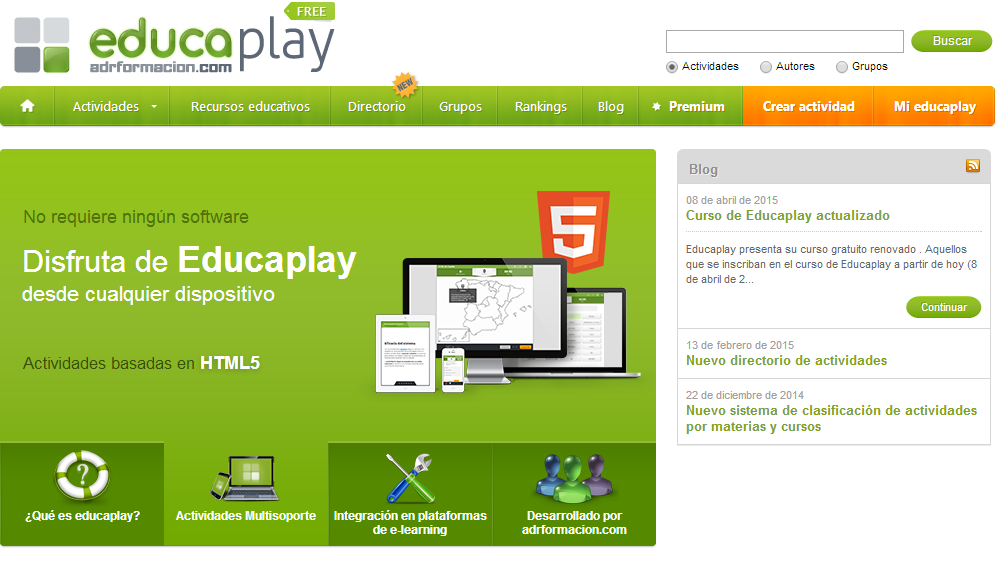 Educaplay
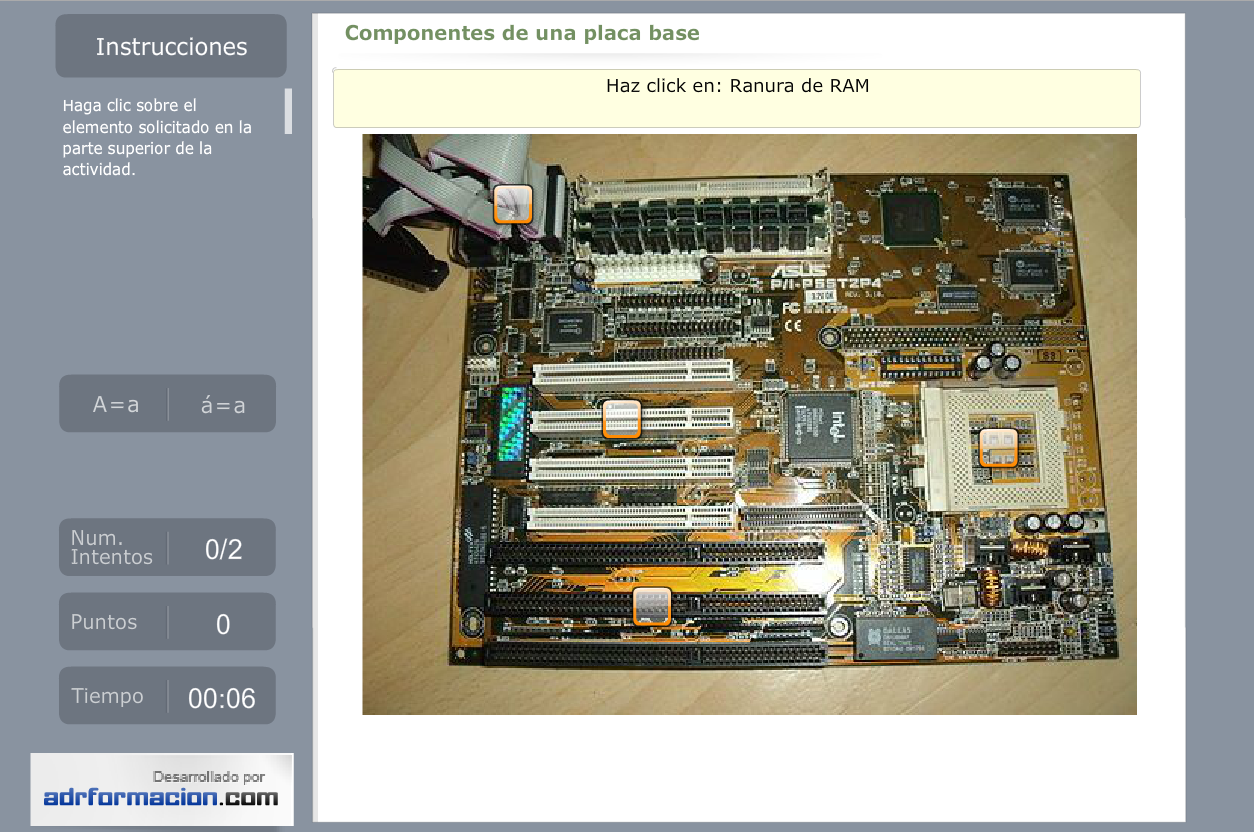 Geogebra
https://www.geogebra.org
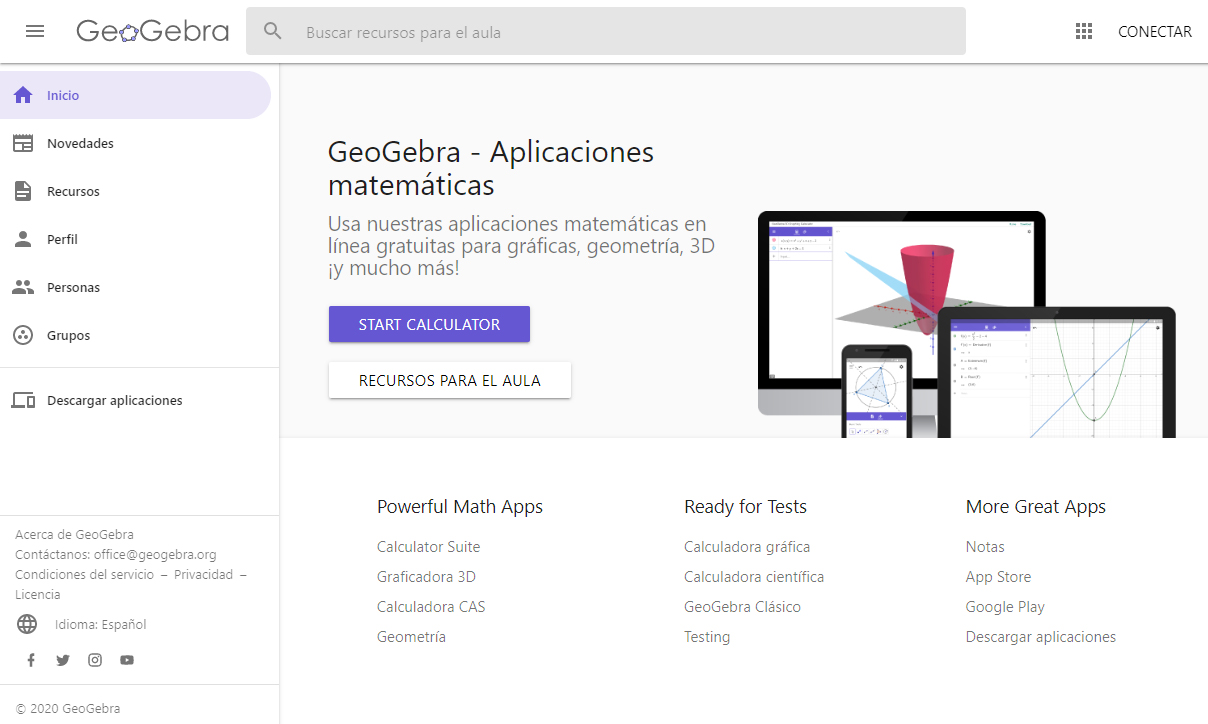 Geogebra
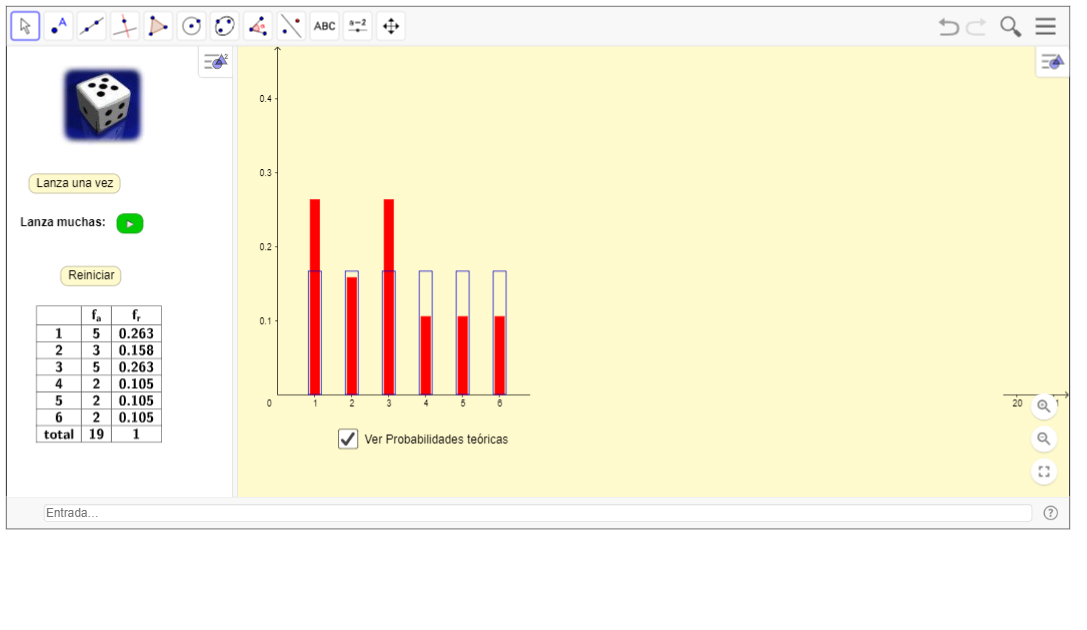 eXeLearning
http://exelearning.net
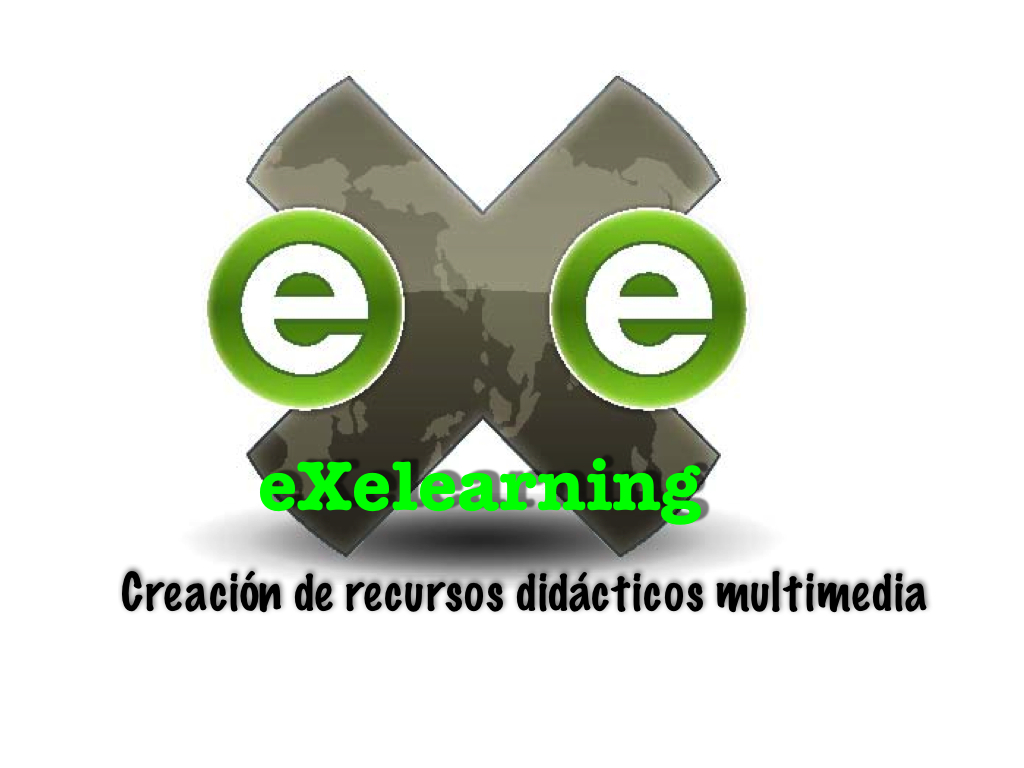 eXeLearning
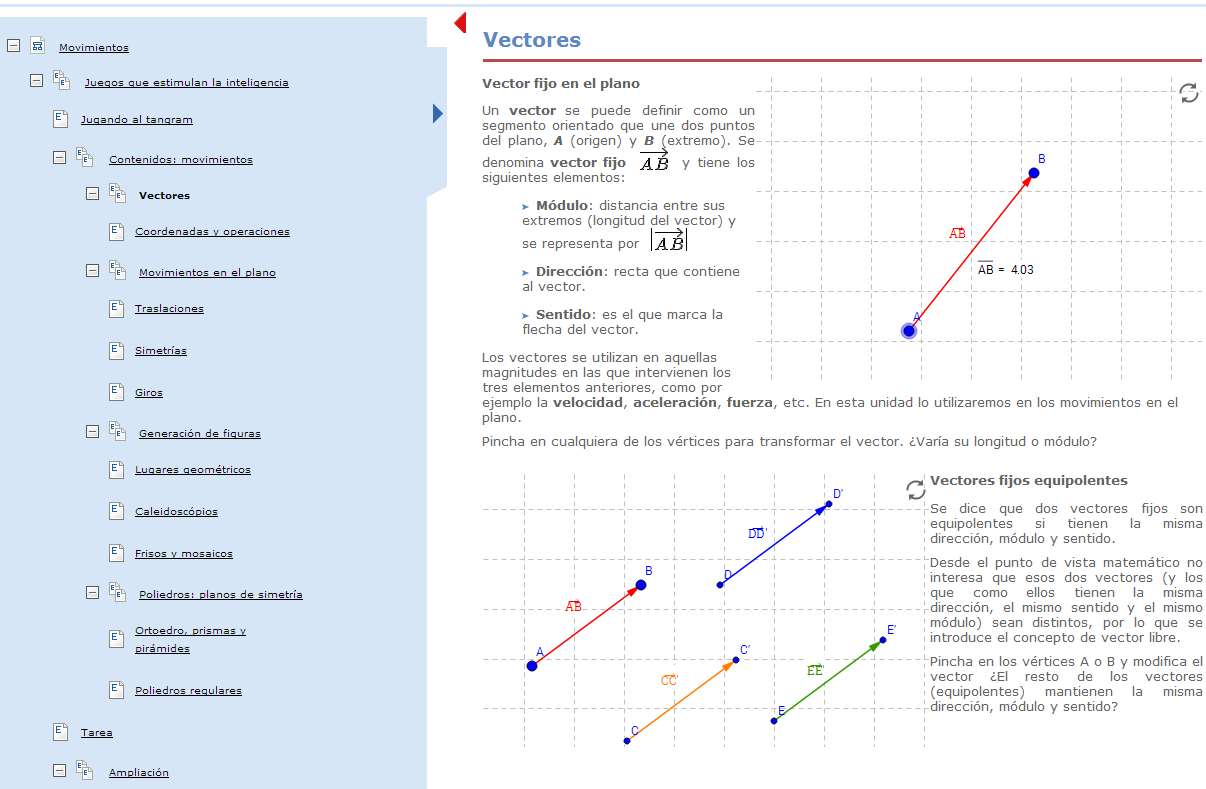 SGAME
http://sgame.dit.upm.es
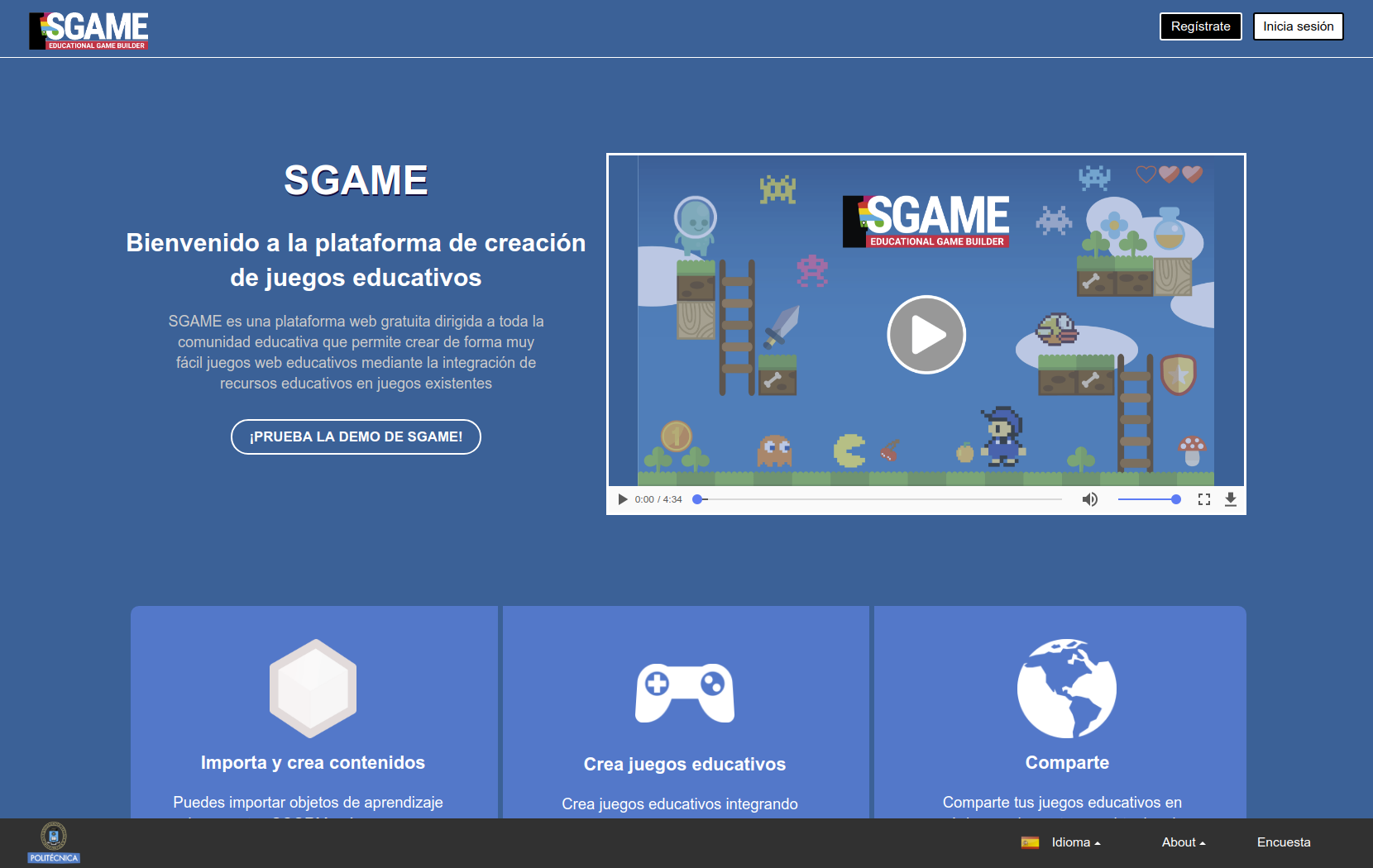 SGAME
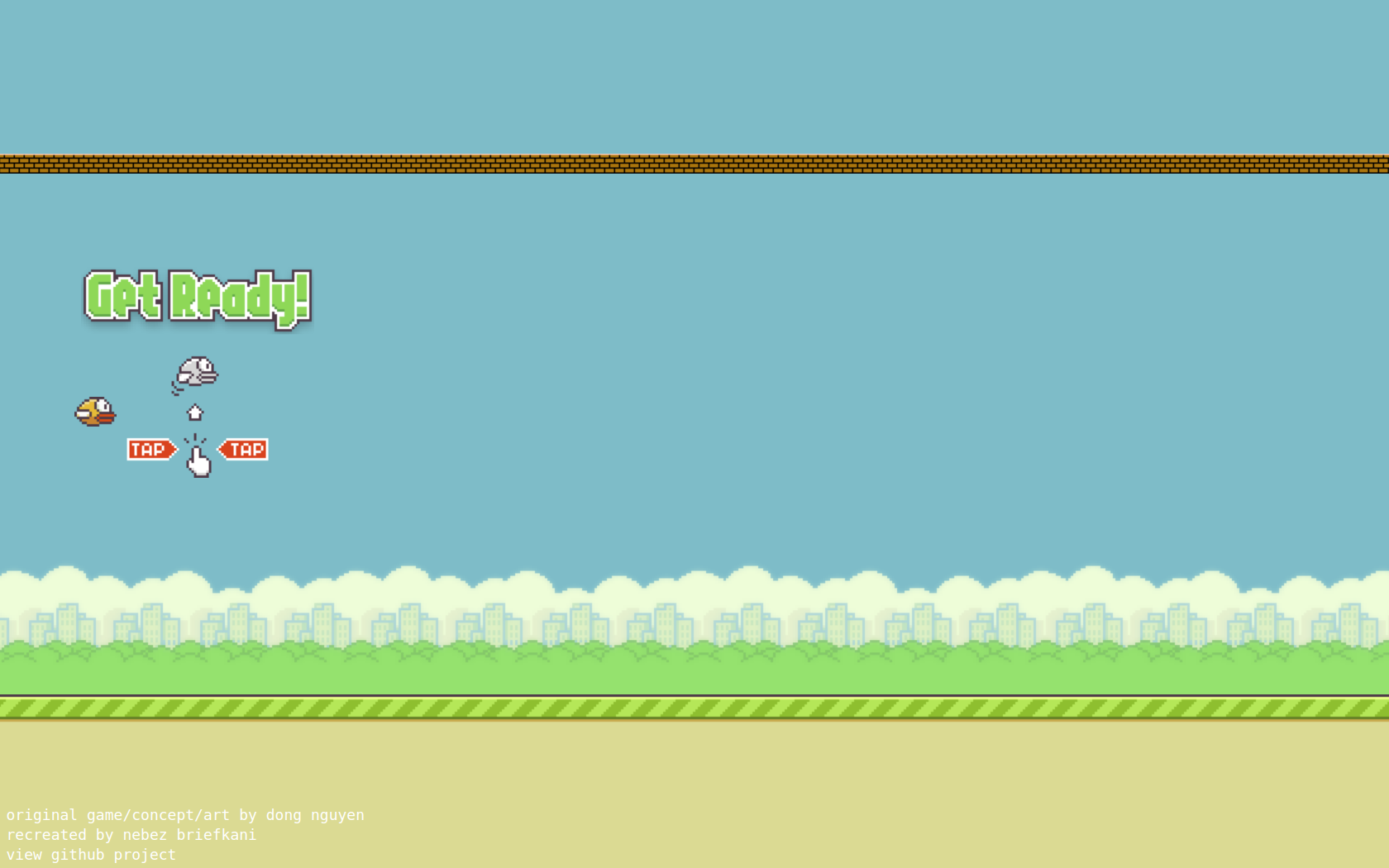 Moodle CodeRunner
https://coderunner.org.nz
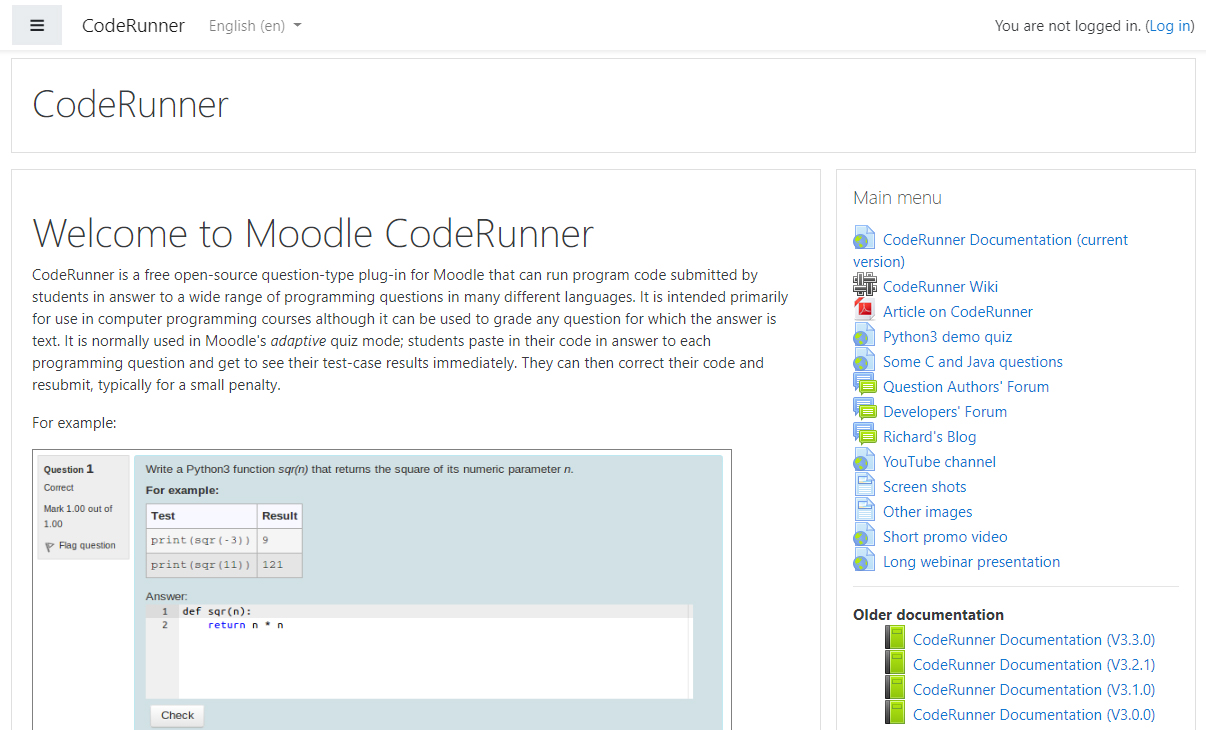 Moodle CodeRunner
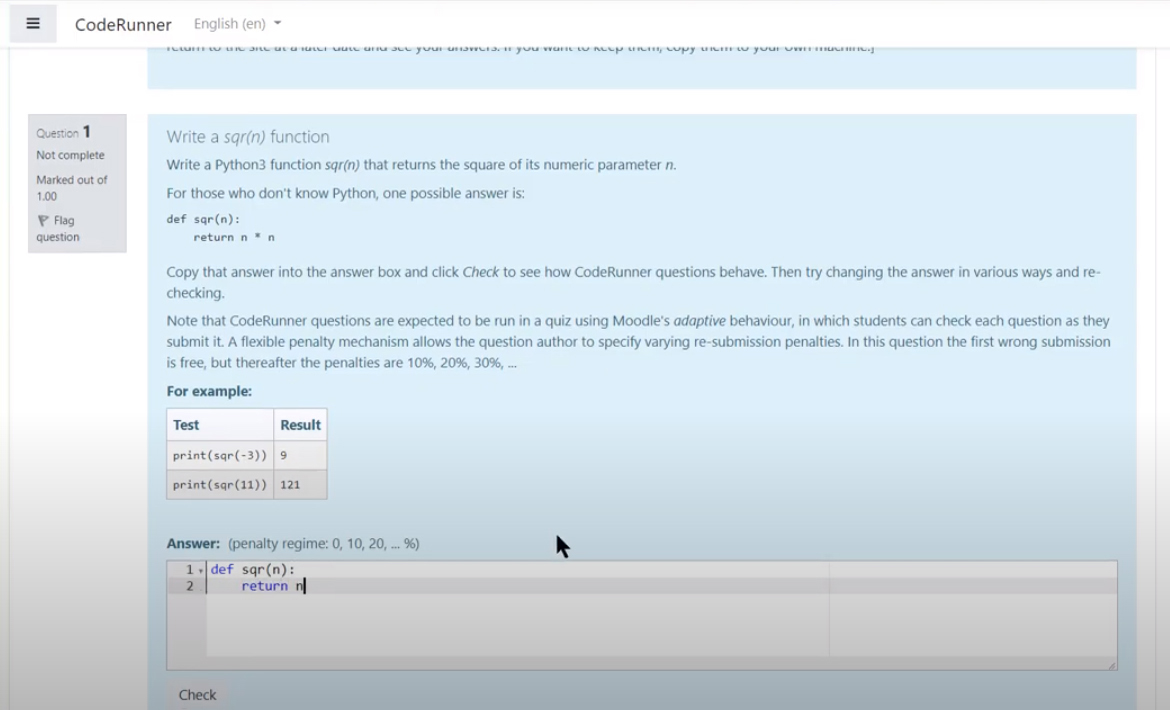 ViSH Editor
http://vishub.org
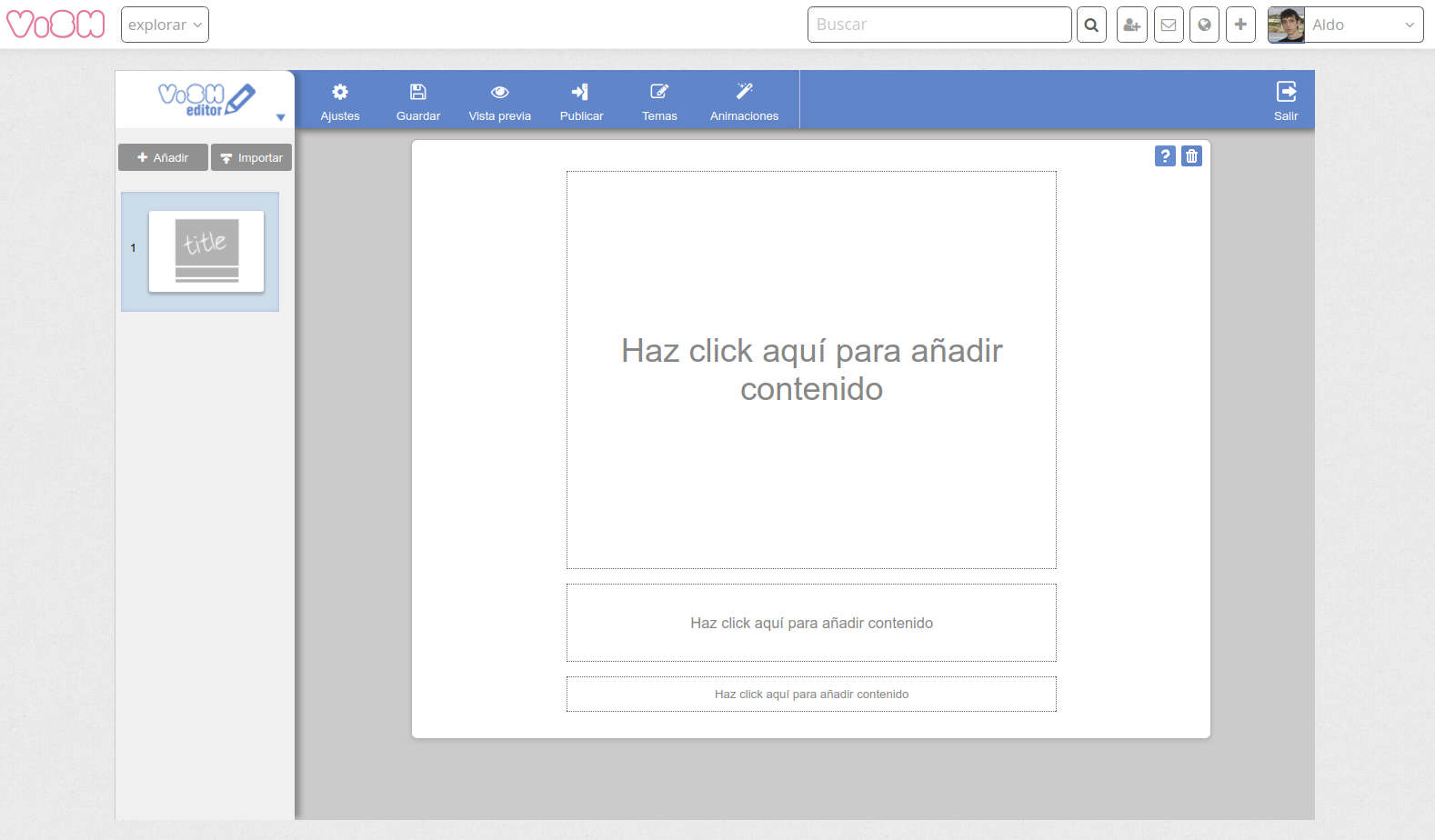 ViSH Editor
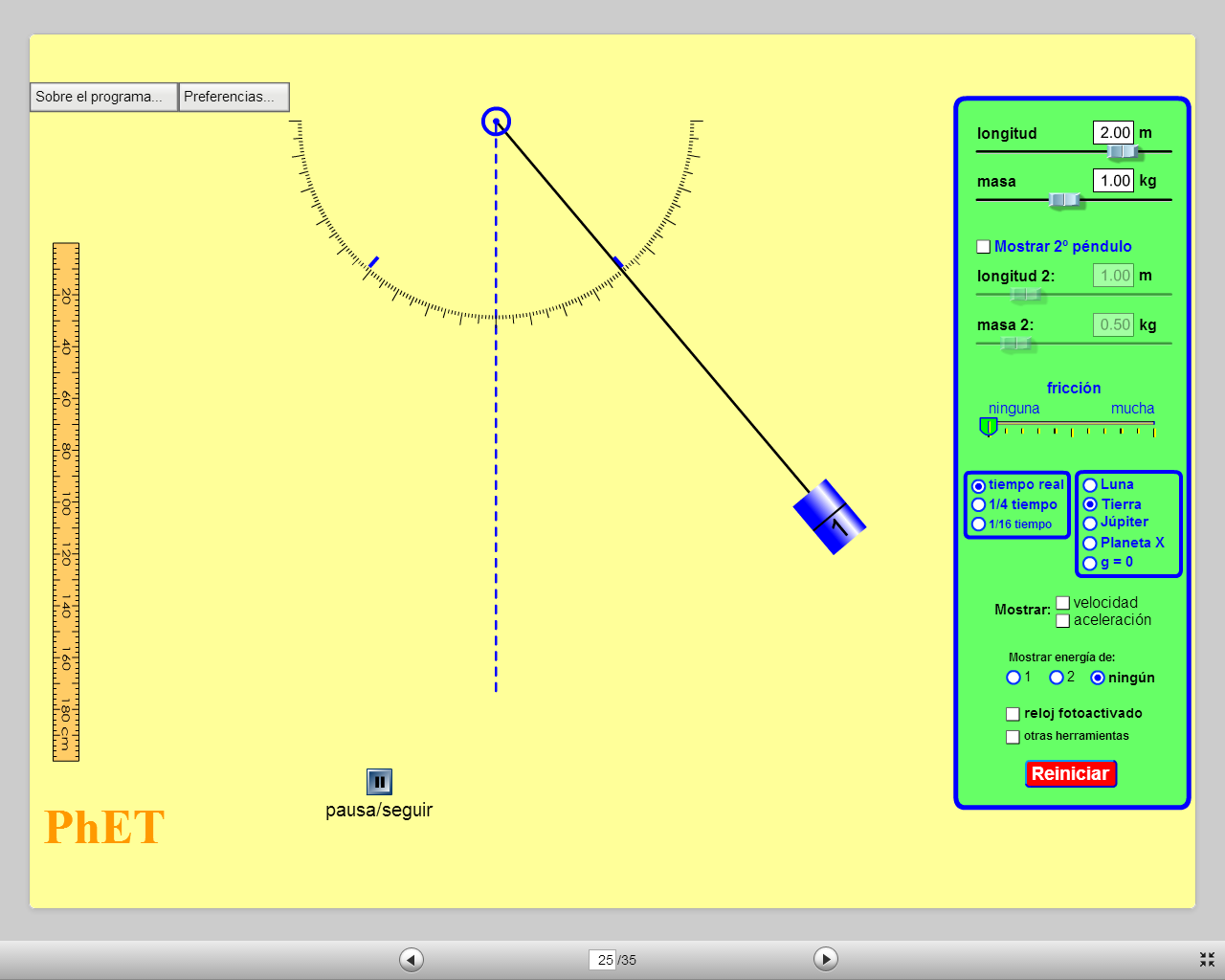 EDiphy
http://vishub.org
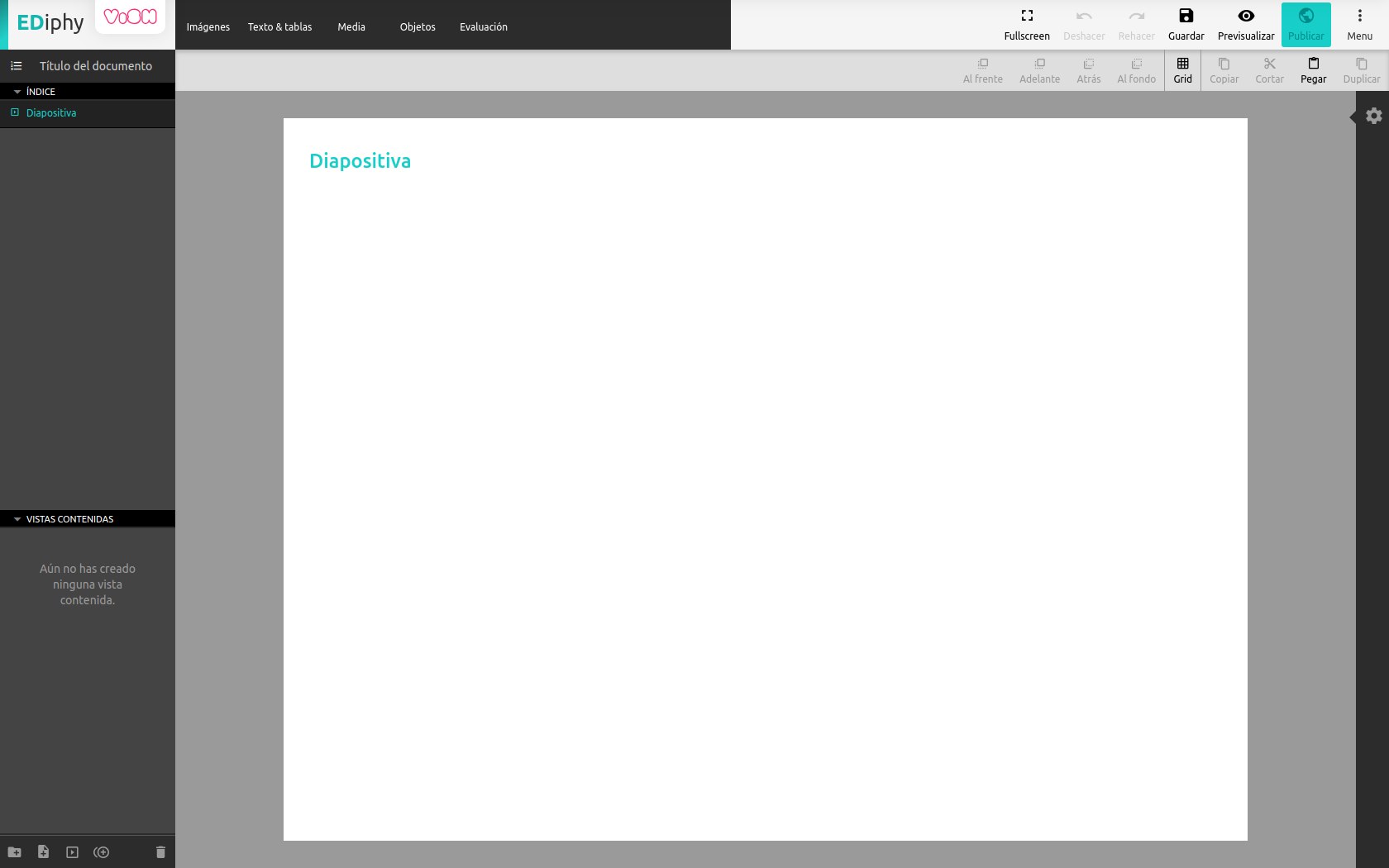 EDiphy
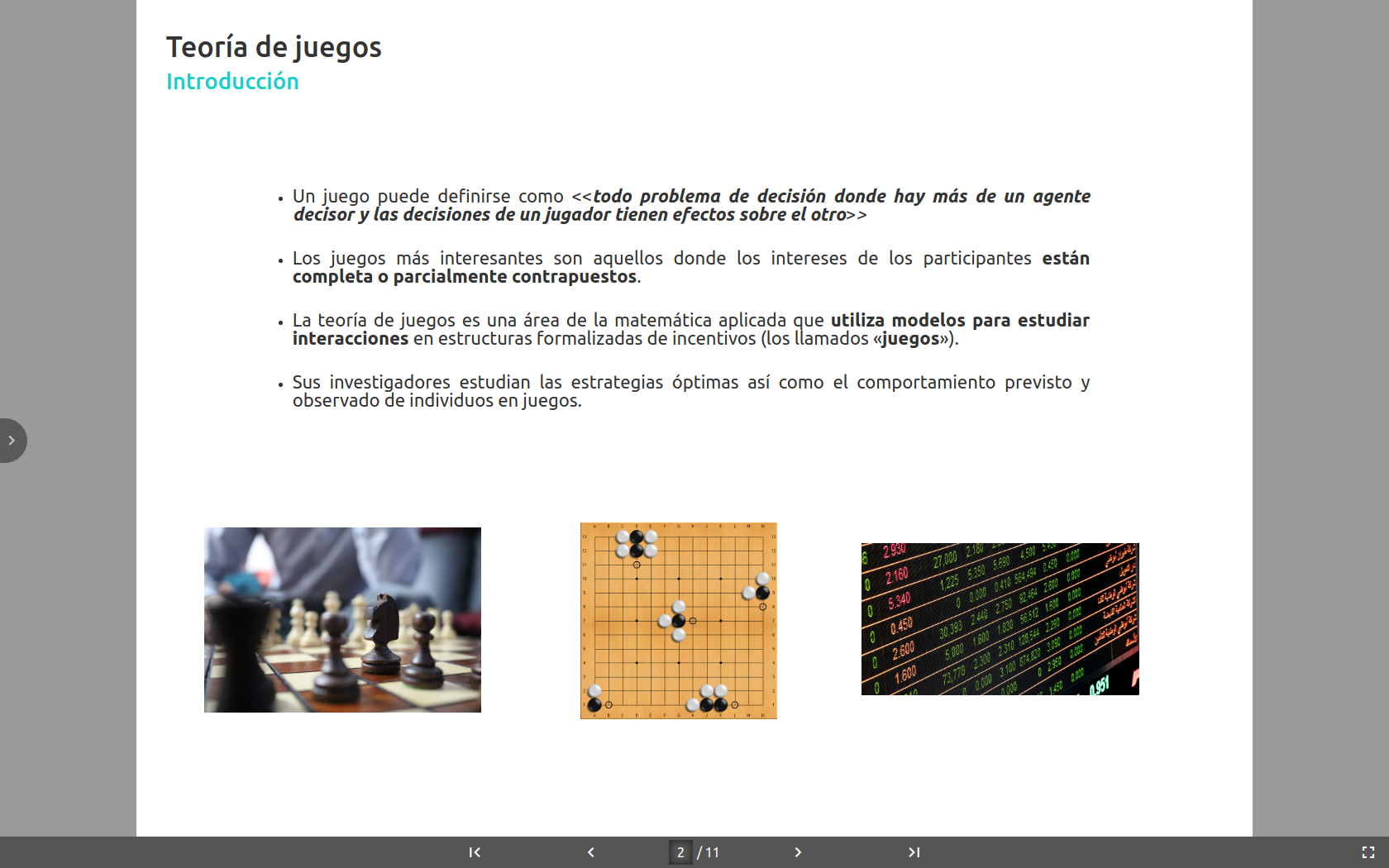 Recomendaciones de uso
No abusar. Utilizar objetos de aprendizaje solo cuando puedan proporcionar mejores experiencias (aumentar motivación, cambiar la rutina, …)
Familiarizarse con los objetos de aprendizaje antes de planificar su utilización (tiempo, recursos, …)
Probar los recursos en los equipos disponibles para evitar incidencias (navegadores web obsoletos, falta de plugins, …)
Recoger y analizar retroalimentación de los alumnos
Implícita (información de seguimiento, calificaciones, …)
Explícita (encuestas, …)
Explorar continuamente nuevas herramientas, recursos, tecnologías y estrategias didácticas
Muchas gracias por vuestra atención
¿Preguntas?
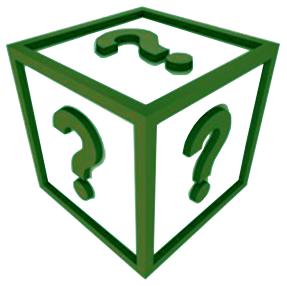 Aldo Gordillo
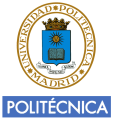 a.gordillo@upm.es